動量與能量
動量與能量守恆定律滿不滿足相對性原則？
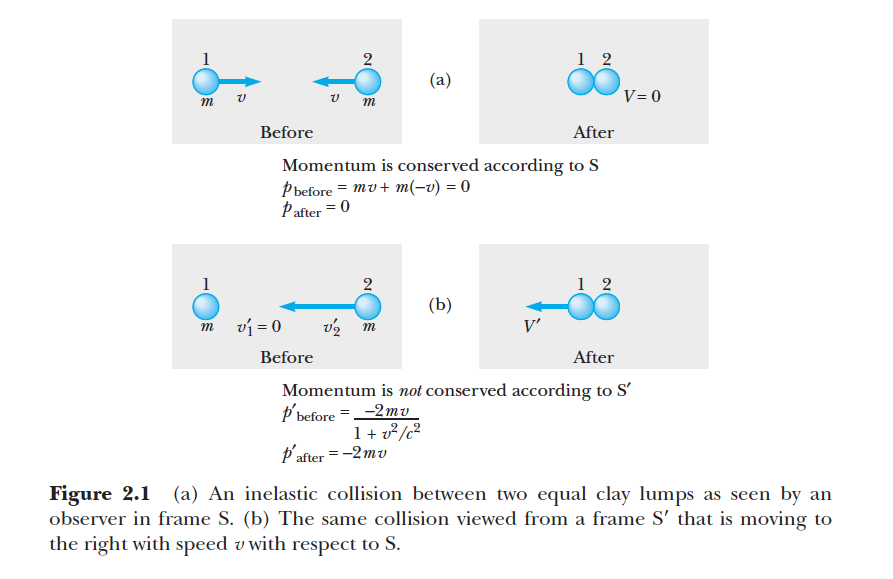 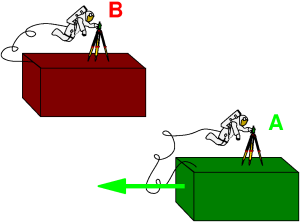 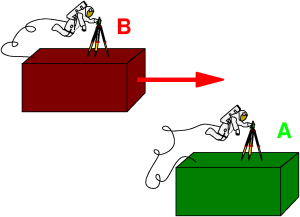 相對性原則 The Principle of Relativity
速度是相對的。
覺得自己是如右圖靜止的實驗者B，由實驗結果歸納的物理定律，
與在左圖中靜止的A所歸納的物理定律應該一模一樣！
符合這個條件的物理定律才是正確的物理定律。
因此，相對性原則成為物理定律是否正確的一個新的檢驗標準！
所有還沒檢驗過的都要拿來確認一下！
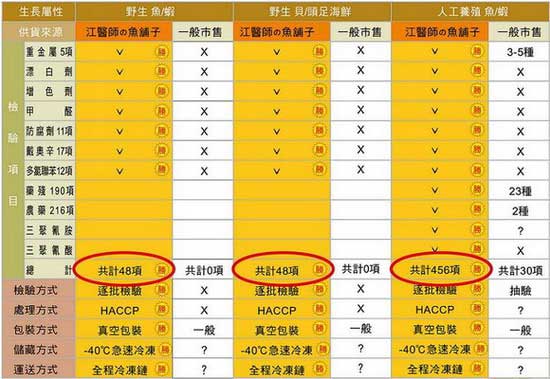 檢驗的標準為何？
動量與能量守恆定律在羅倫茲變換下會不會變？
動量與能量守恆定律滿不滿足相對性原則？
Is Momentum Conservation Law invaraint under Lorentz transformation?
牛頓版動量守恆
u
u
u’
u
完全非彈性碰撞
Complete inelastic collision
v=u
O’
O
牛頓版的動量守恆遵守伽利略變換下的相對性原則
但？如果考慮相對性效應…..
u
u
u’   ？
u
完全非彈性碰撞
這可以看成是動量的羅倫茲變換！
v=u
動量守恆定律在左方是正確，但在右方就不正確，反之亦然
動量守恆定律在羅倫茲轉換後就不像動量守恆了！
看來動量得重新定義，使動量守恆定律在羅倫茲轉換前後都是正確的！
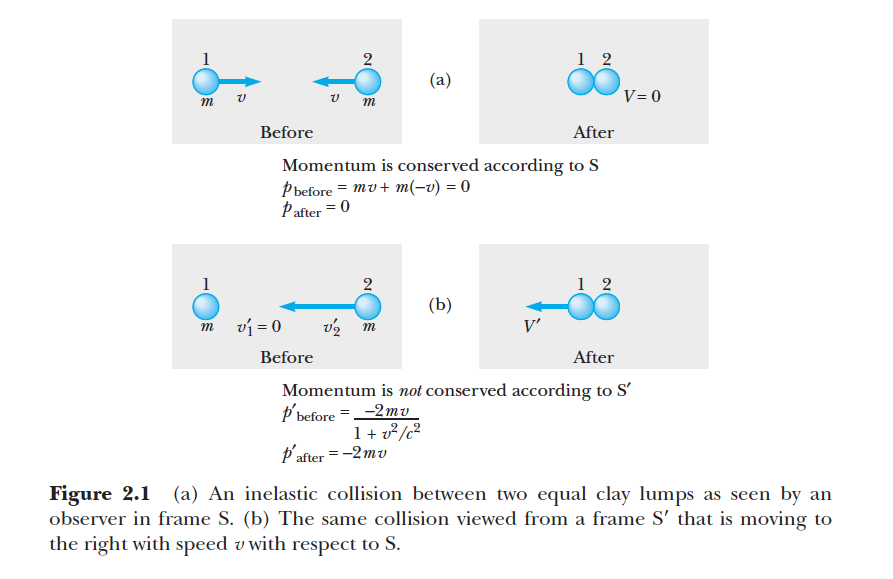 這可以看成是動量的羅倫茲變換！
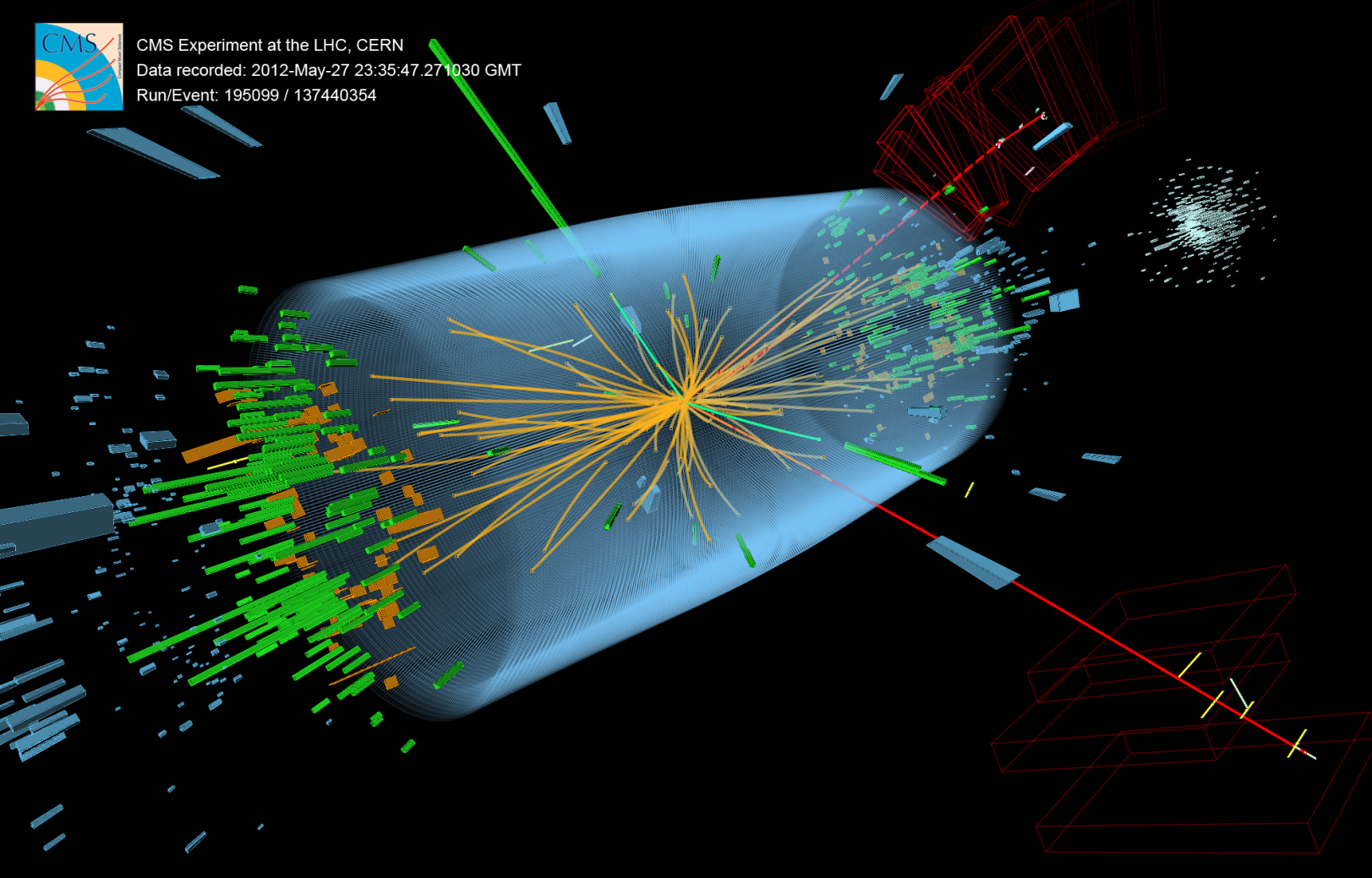 實驗證實在高速碰撞下，能量與動量守恆都是正確的！
相對論的動量：
接近牛頓的定義
相對論的能量：
動能
靜止能量
相對論修改了能量的形式，
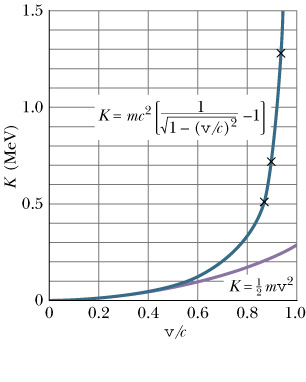 如此定義的動能才滿足動能守恆定律
當物體靜止時，它的質量對應一個不為零的能量
靜止的物體因為其質量，能量亦不為零
這個公式暗示了能量與質量可以彼此互相轉換。
mc2
K
mc2
K
質量的減少可能變為動能的增加！
質量是能量的一種形式，能量守恆蘊含質量可以轉換為其他形式的能量，
其他形式的能量亦可轉換為質量，質量不再守恆。Mass is not conserved.
相對論的動量：
相對論的能量：
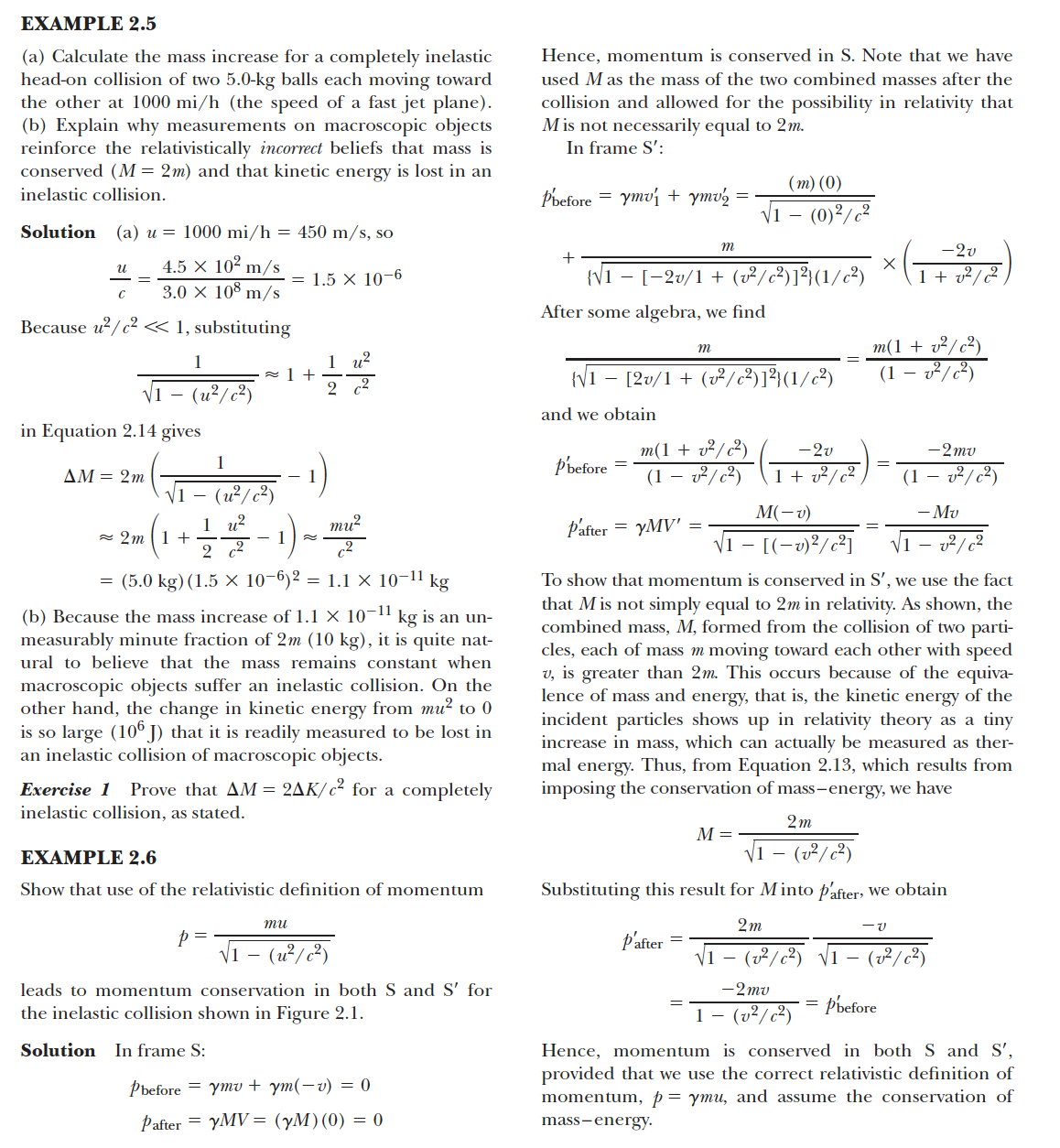 使用這兩個新的定義，計算之後，
動量守恆在兩個觀察者看起來都是對的。
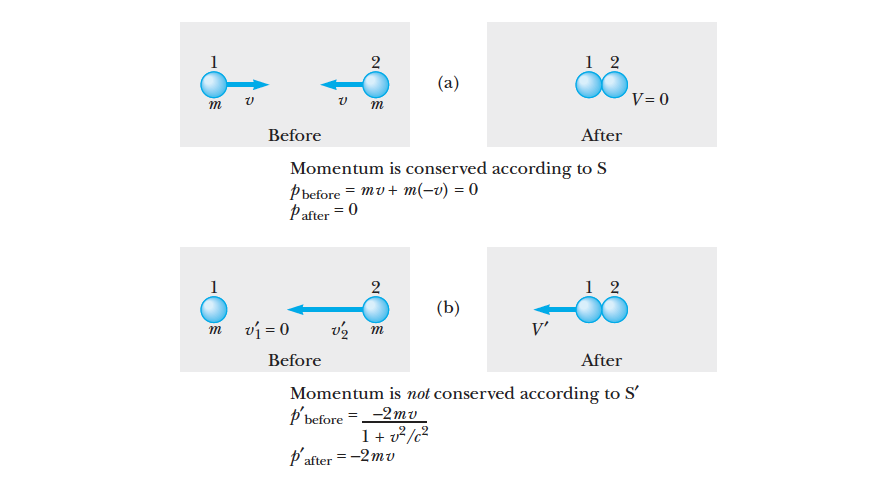 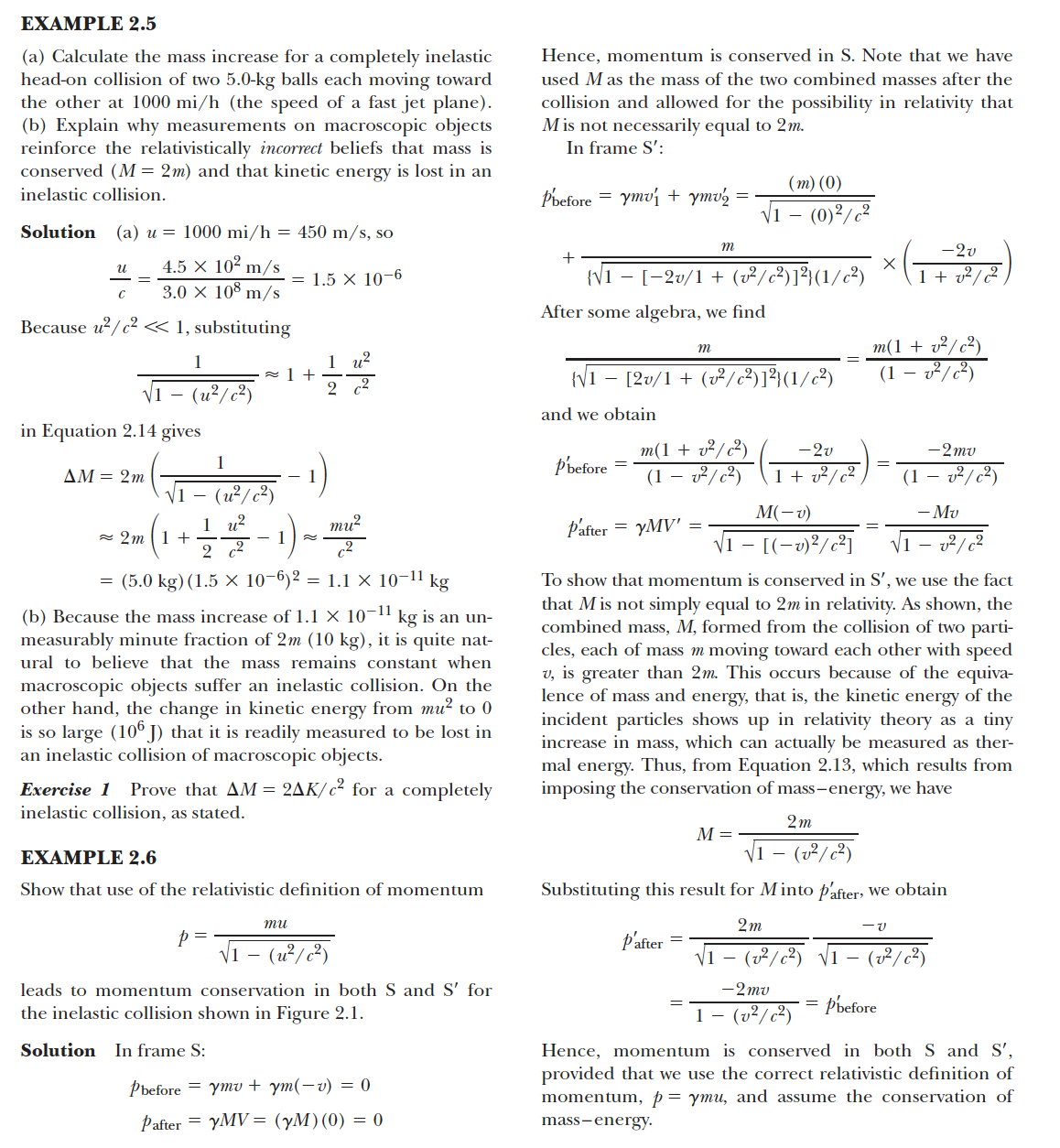 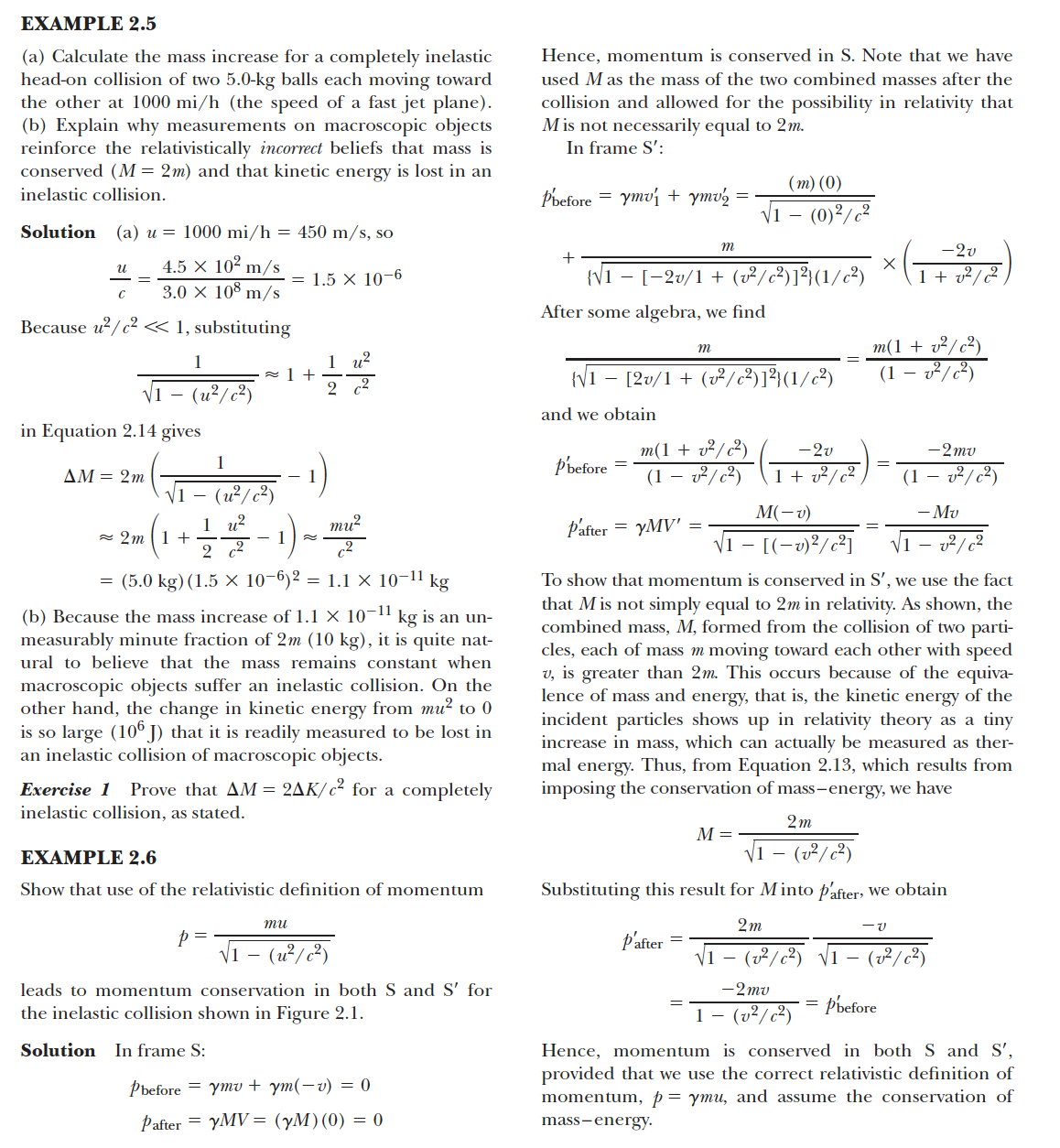 新定義的動量與能量在所有座標系都同時守恆，這個結果還有一較優雅的推導：
羅倫茲變換
以下的分量組合在羅倫茲變換下是不變的：
這是一個羅倫茲變換不變量，意思每一個慣性座標系量起來都一樣！
這是一個羅倫茲變換不變量，意思每一個慣性座標系量起來都一樣！
此量極為重要，因此給一個新的名字：
注意這個量非常類似向量的內積，只是空間分量與時間分量的貢獻是反號的！
例如一個移動的時鐘：
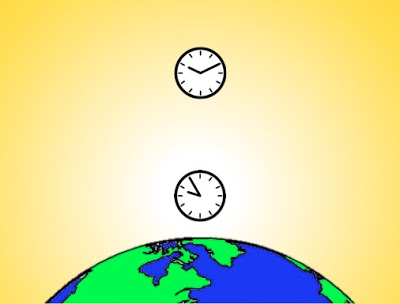 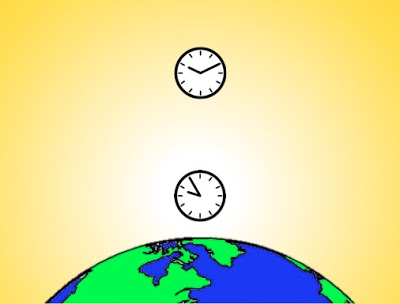 以前一頁的例子來說，此觀察者就是跟著時鐘一起運動！
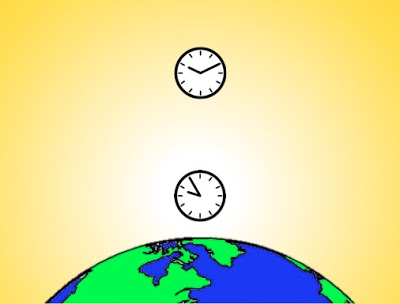 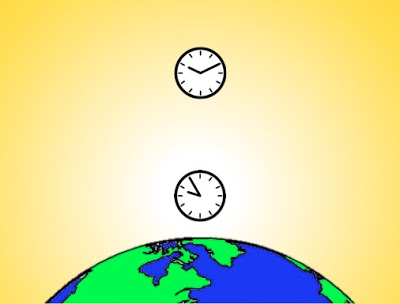 但前提是：
只要這條件成立，一定可以找到一個觀察者，
對它來說，這兩件事是在同一位置發生。
Time-like Events
若
原來的定義得倒過來：
我們反而可以選一個運動觀察者，速度為
前提是：
只要這條件成立，一定可以找到一個觀察者，
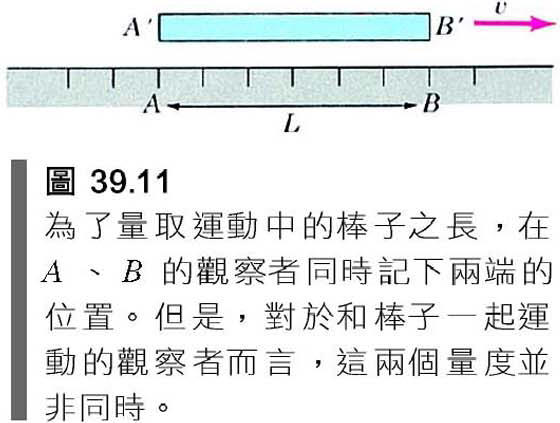 對它來說，這兩件事是在同一時間發生。
Space-like Events
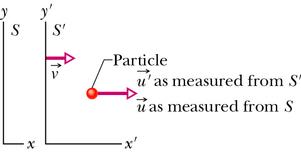 而且此式適用於任何觀察者。
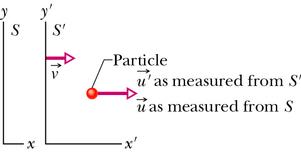 而且還將一個動量推廣為兩個動量，能量也可以視為一種動量：
這兩個動量在羅倫茲變換後，會是變換前兩個動量的線性組合，如同時間空間座標：
在羅倫茲變換後的動量，可以寫成原來動量與能量的線性組合！
將此結果運用於前述粒子碰撞實驗中，變換前後的粒子總動量滿足：
動量守恆定律對一個觀察者是對的，那對所有觀察者也都是對的。
u
u
u’
u
v=u
O’
O
新定義使動量守恆定律遵守相對性原則
新的定義下的動量若守恆，在羅倫茲變換後保證一定守恆。
而且在任何情況下都對，不只限於前述非彈性碰撞。
動量守恆定律通過了檢驗。
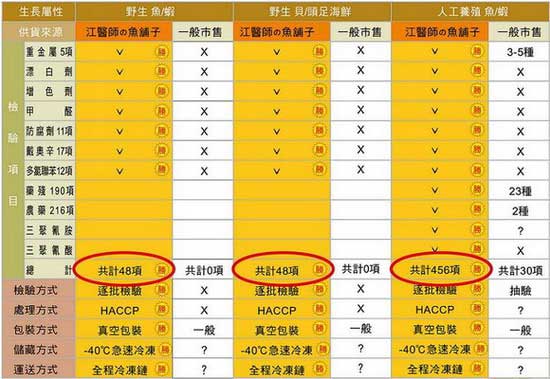 動量與能量的羅倫茲變換就如時空一樣！
相對論的動量：
相對論的能量：
如同時間與空間的分別只是表面的，動量與能量的分別也只是表面的。
羅倫茲變換
變換後的時間不只與變換前的時間有關，也跟空間有關
時間與空間不能分開來討論
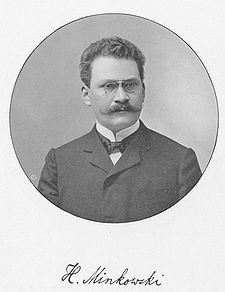 為了討論方便，應該把時空一起記載！
四個分量的物件
4-vector
Hermann Minkowski
同時的事件就落在一條條的水平線上。
原點所發出的光的路徑則在對角線上。
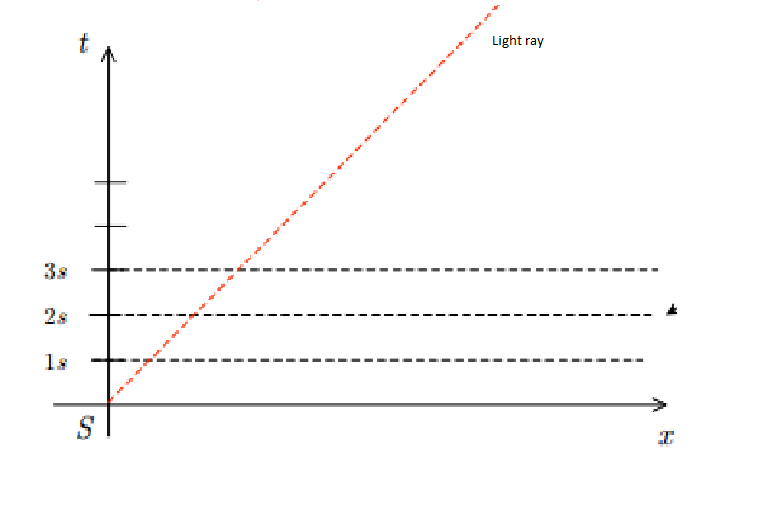 最典型的線性變換，就是座標軸旋轉變換。
選擇一組新的正交座標軸後，向量的分量也會是原來分量的線性組合。
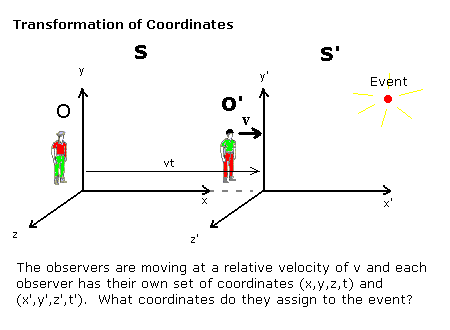 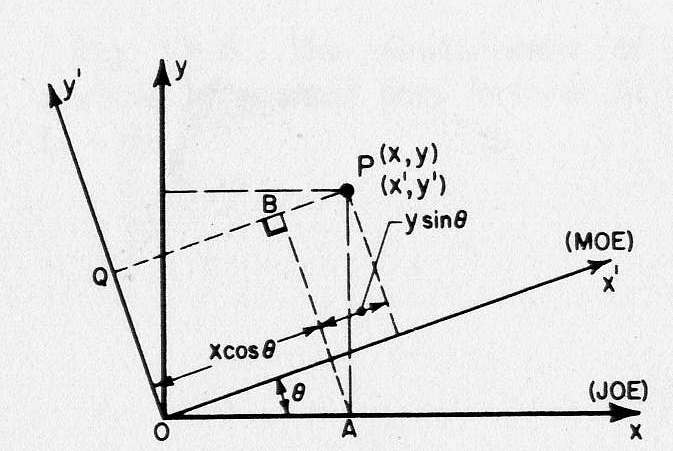 兩者很像！
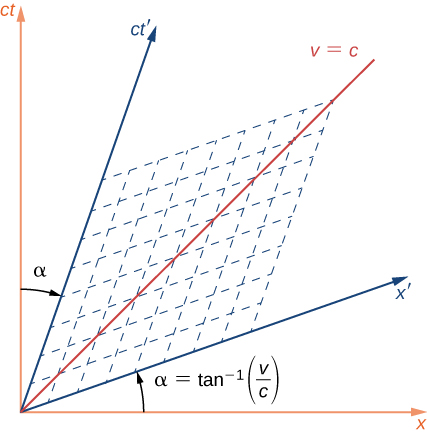 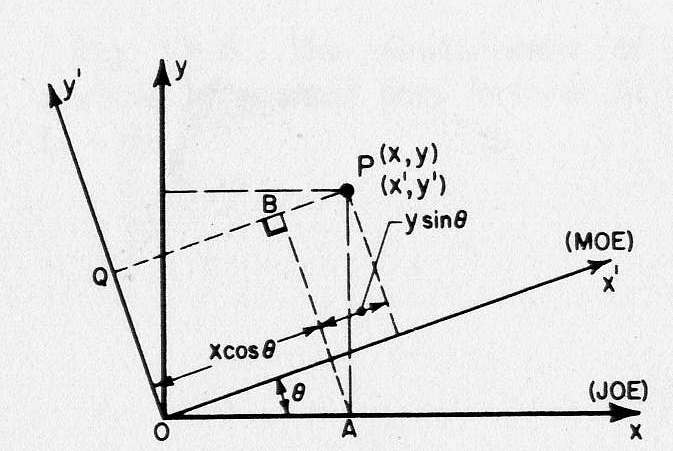 羅倫茲變換可以看成一個時間與空間座標軸的重新選擇。
只是時間與空間座標軸的選擇在幾何上有點非典型，如右圖。
這是為了光速恆定。原點發出的光的路徑在對角線上，
若要維持對角線在變換後還是對角線，時間與空間軸只能這樣選！
旋轉變換與羅倫茲變換的相似處還不只如此！
旋轉變換
羅倫茲變換
向量長度在旋轉軸旋轉下不變
類似的分量組合在羅倫茲轉換下也是不變的。
注意空間座標與時間的貢獻是反號的！
推廣到三維空間：
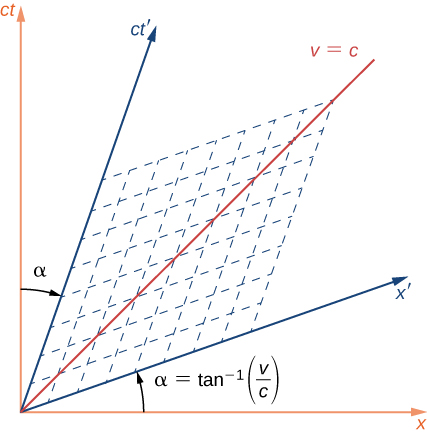 可以說羅倫茲變換就是保持這個組合不變的變換：
原點發出的光的路徑在對角線上，
以新的時空座標，光的路徑滿足：
光的路徑也還在對角線上，因此光速是守恆的。
旋轉變換與羅倫茲變換的相似處還不只如此！
羅倫茲變換
旋轉變換
向量長度在旋轉軸旋轉下不變
類似的分量組合在羅倫茲轉換下也是不變的。
這是一個羅倫茲不變量（純量）！
注意空間分量與時間分量的貢獻是反號的！
牛頓的動量守恆定律不滿足相對性原則！
牛頓的動量守恆定律必須修正！
如何修正？問題的所在是：
因此牛頓動量的變換公式很複雜，是非線性的組合（就是速度加成公式），
這有前例可循：因為位置是向量，時間是純量，故兩者的商，速度是向量。
動量守恆與能量守恆便整合成一個定律：4 momentum conservation。
質量是一個粒子四維動量的長度，是一個羅倫茲不變量。
推廣到三維空間。
另一證明：
這兩個量都可以直接測量。
這就是質量的現代定義！對一個基本粒子是一個定值常數。
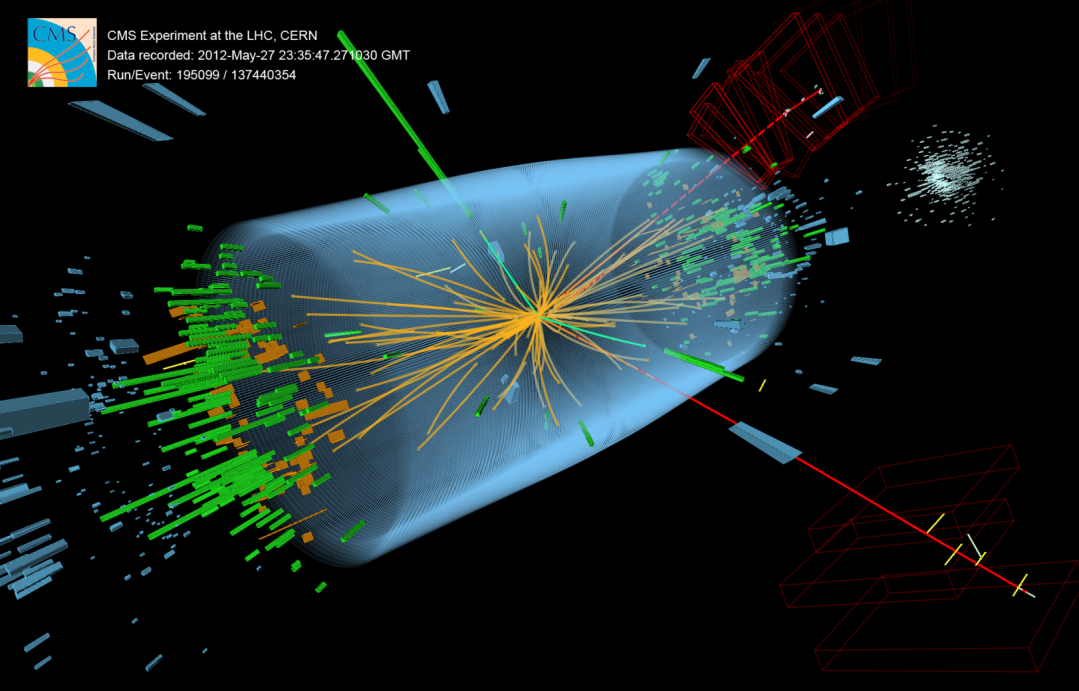 為方便起見，在計算過程中，取一個單位系統使
如此能量、動量、質量就有一樣的單位，一般取為能量單位 eV。
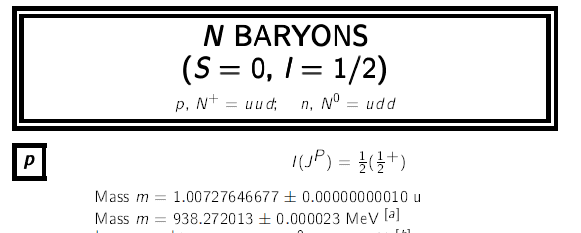 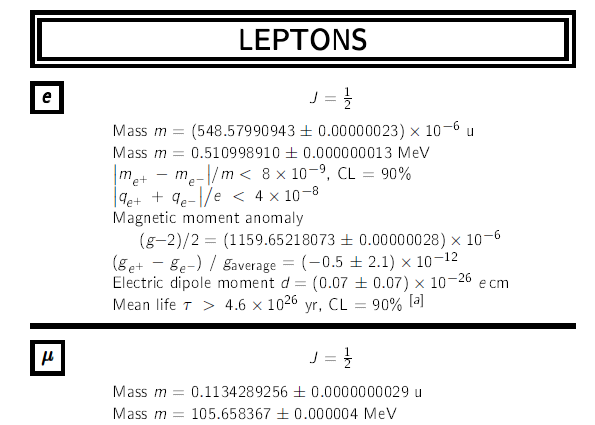 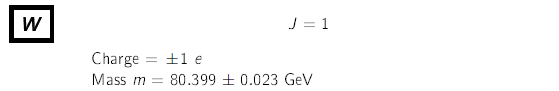 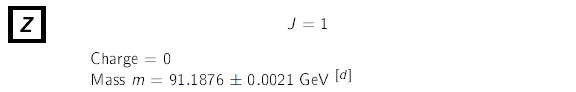 注意光子是以光速 c 前進：
除非
事實上從馬克斯威爾方程式可推得電磁波的能量與動量密度成正比：
因此光子質量為零，Massless
無質量的粒子必定以光速前進。
從光子的波性來看：
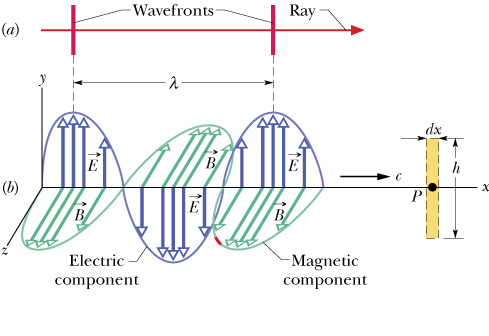 Dispersion Relation
從其他有質量的粒子的波性來看：
Dispersion Relation
完全非彈性碰撞的質量不守恆！
u
u
質量不守恆，入射粒子的動能轉換成質量。
mc2
K
mc2
K
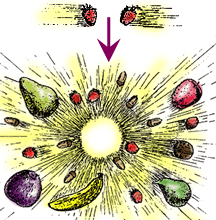 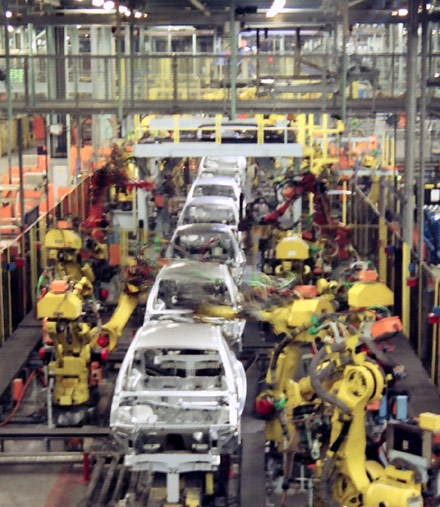 能量可以轉換為質量，產生新的粒子！
Colliders are New Particle factories.
42
能量與動量是在實驗中對基本粒子的標準測量！
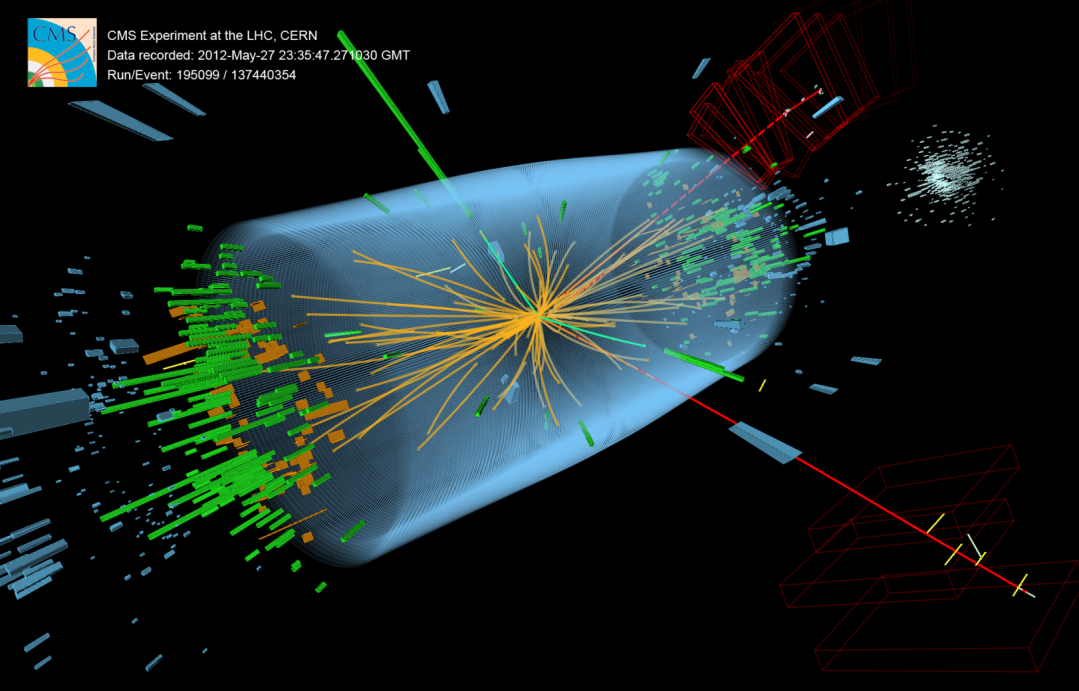 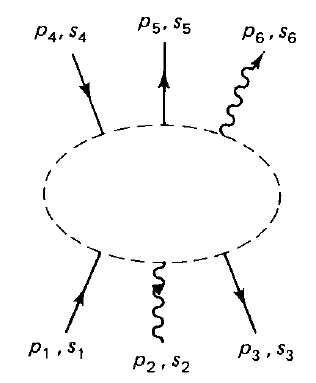 2 body Decay 二體衰變為例：
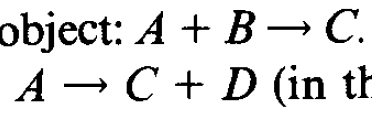 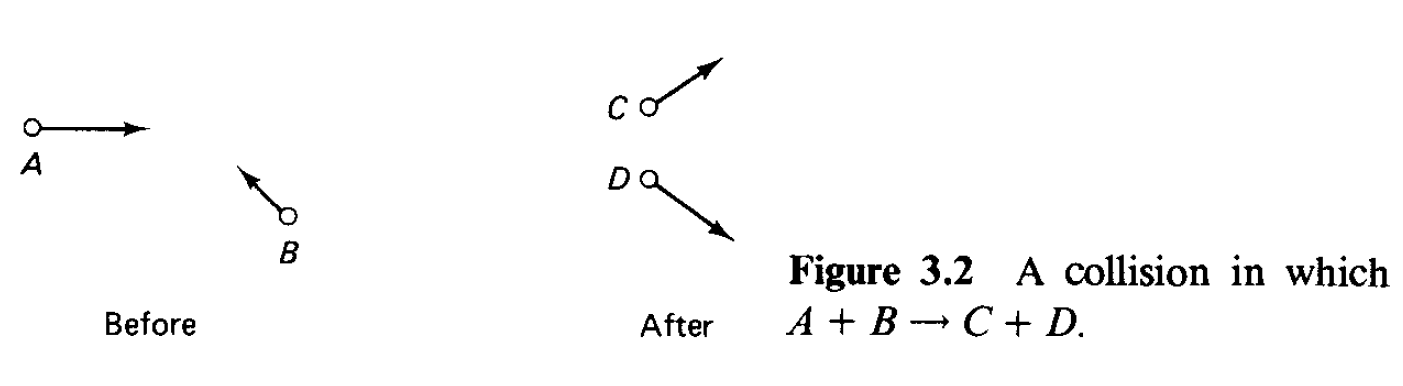 Energy is conserved:
Momentum is conserved:
每一個基本粒子的動量與能量都必須滿足on-shell條件
運用以上幾個關係，就可解出產物粒子的動量與能量。
對單一粒子：
產物粒子的能量與動量大小都是固定的值，可以計算出來！
衰變產物的總質量必須小於衰變粒子的質量!
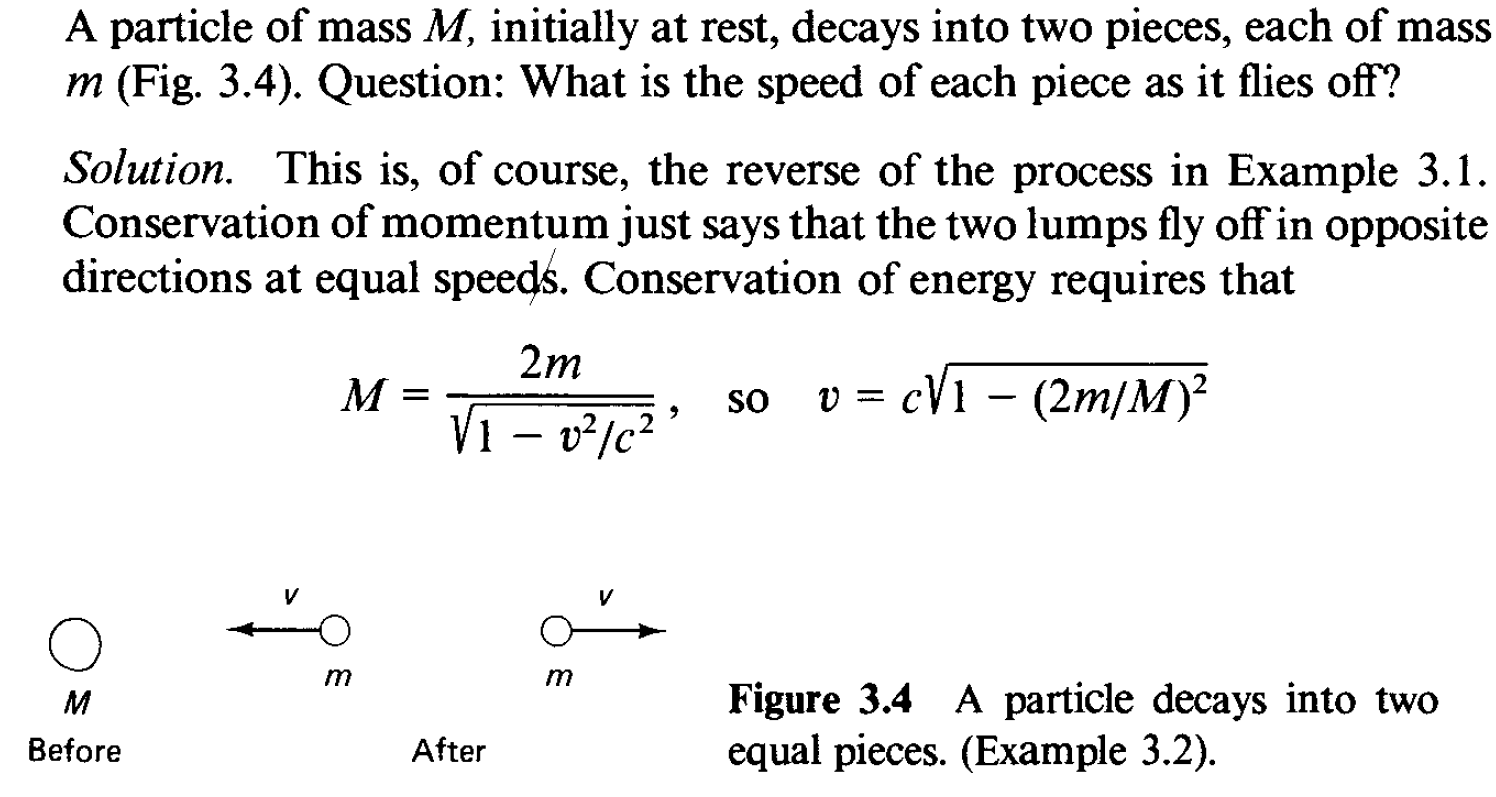 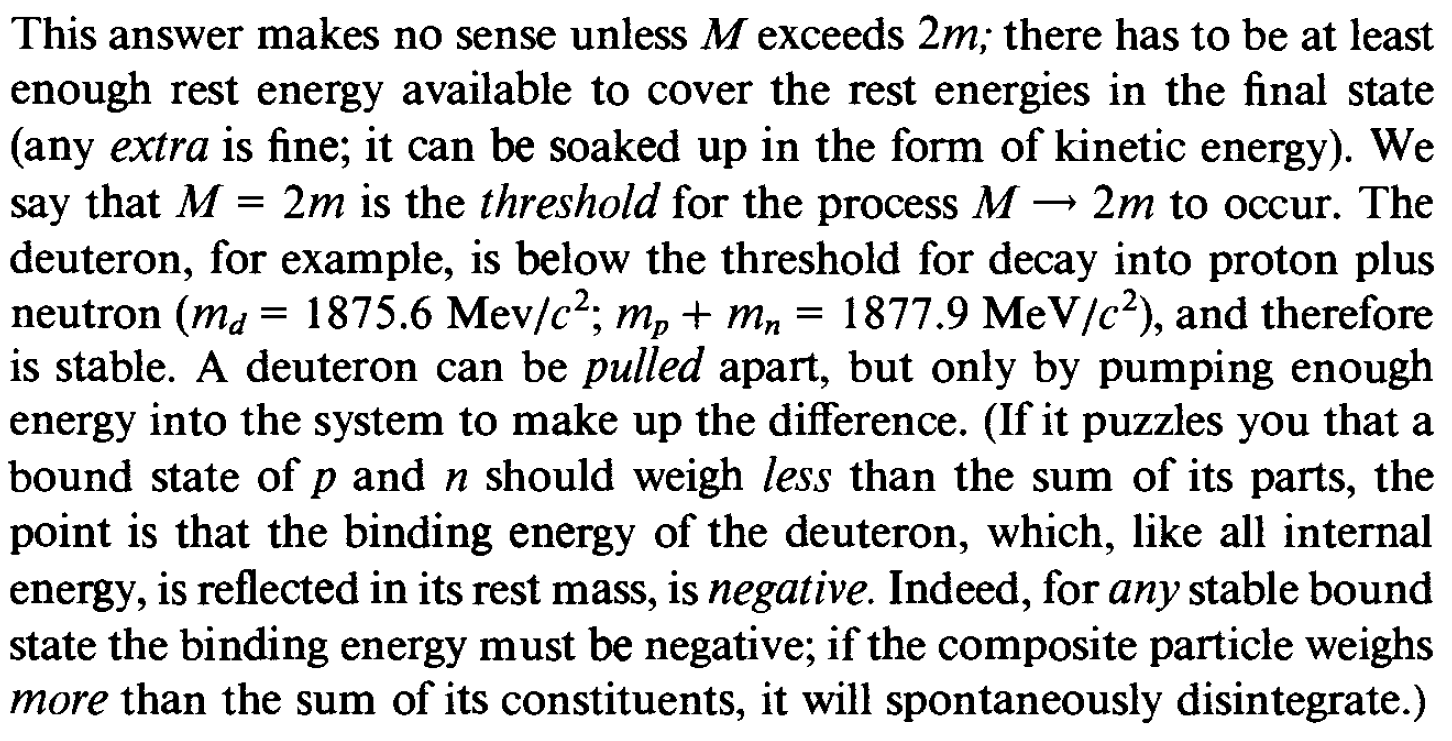 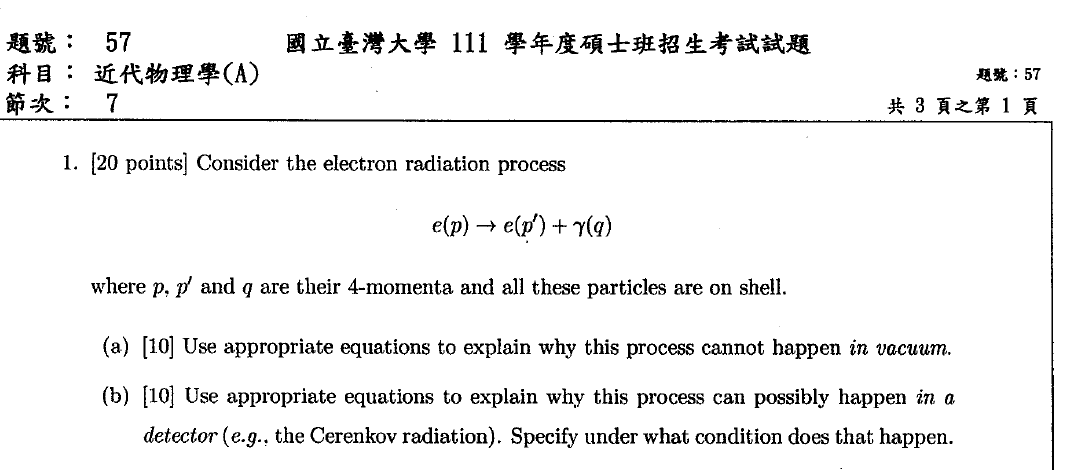 If the decaying particle is moving, could we find a condition for product energies?
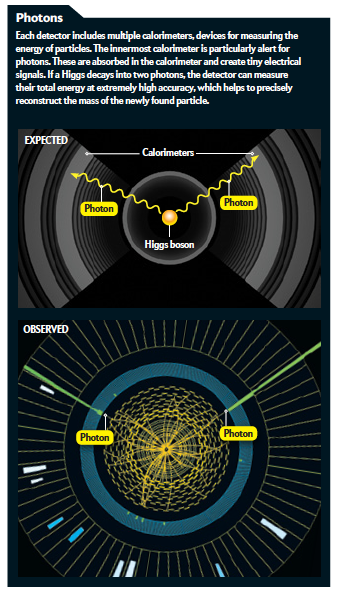 就是一個二體衰變，但希格斯粒子通常是在運動的！
在希格斯的靜止系統或光子的質心系統 in COM frame
48
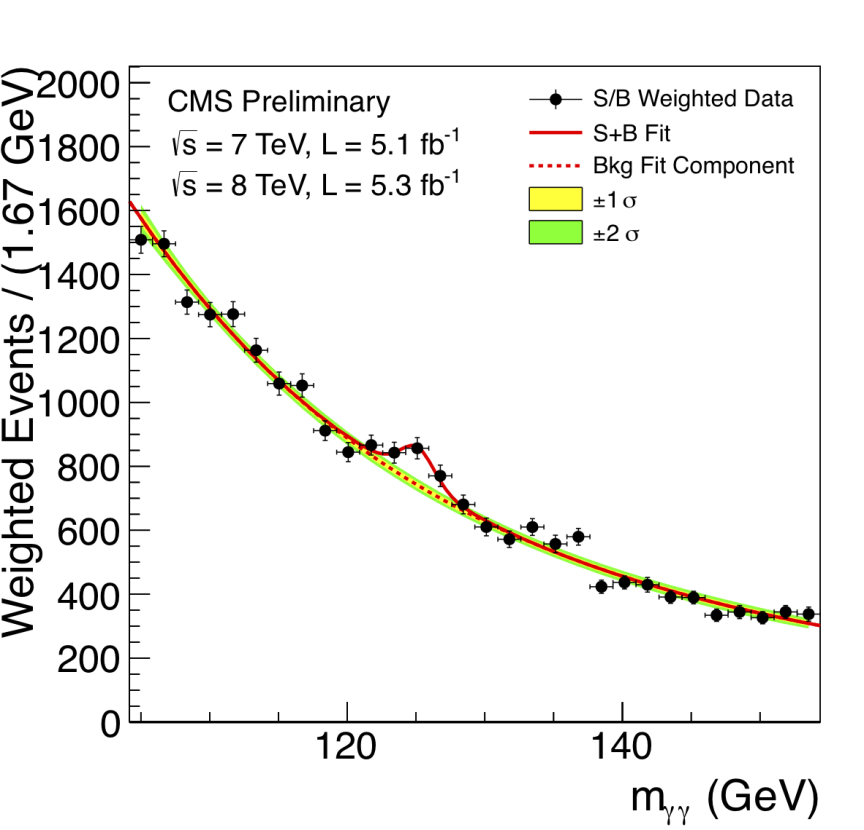 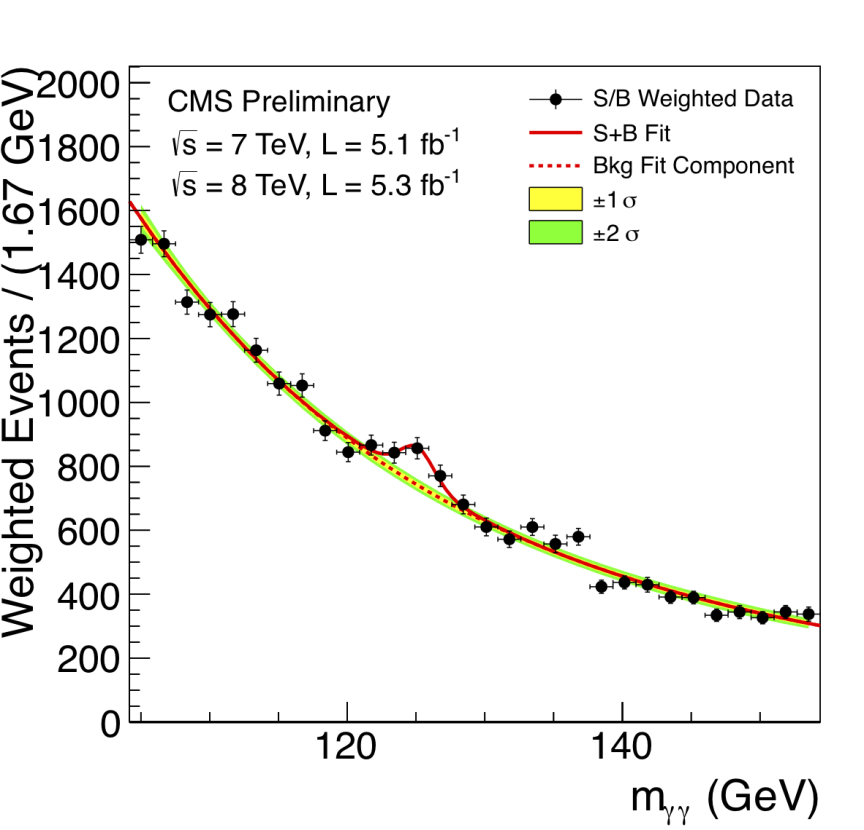 發生次數
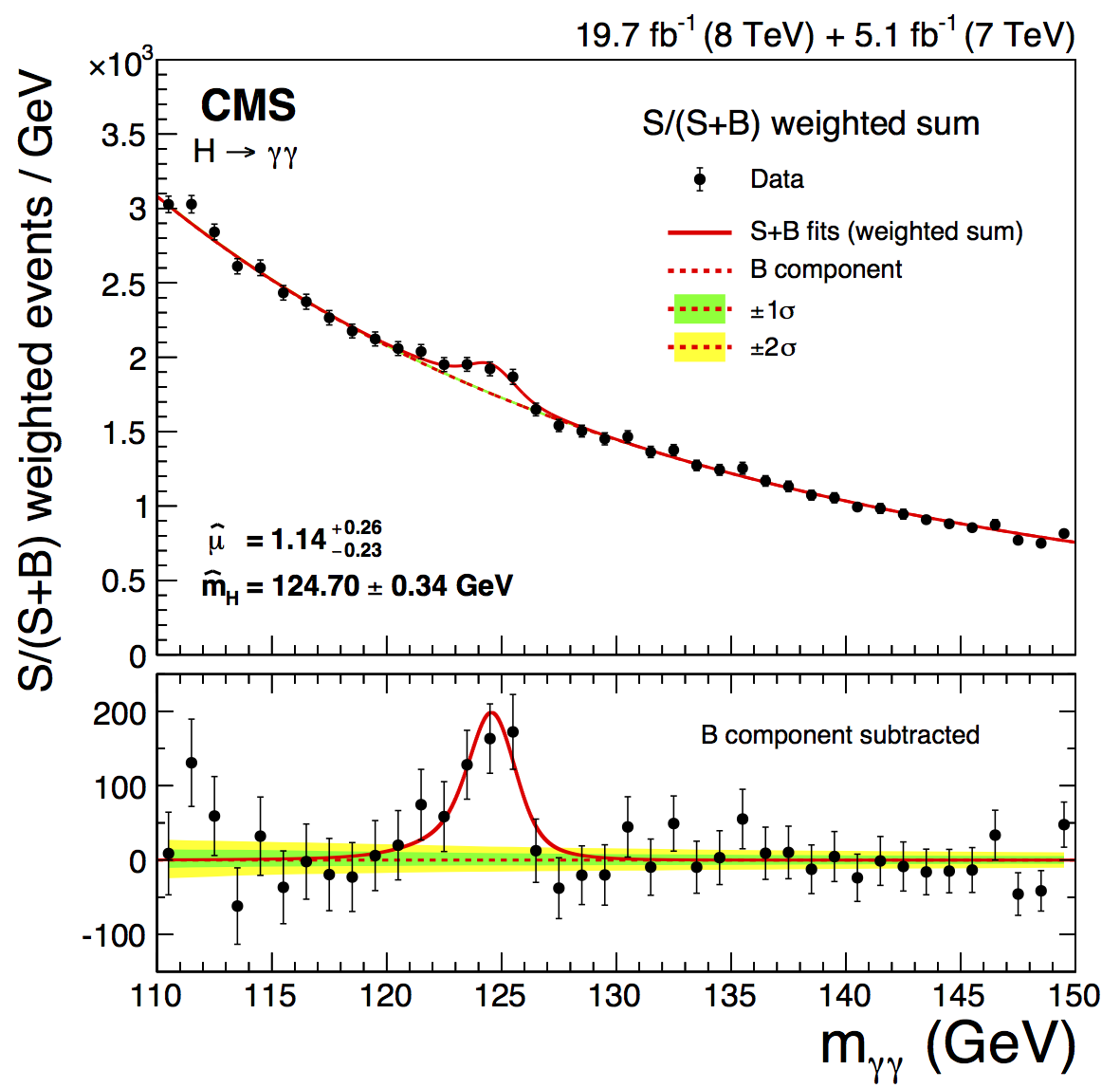 兩光子質心系統的總能量
圖上應該只有一個點（如圖左）
49
對移動中的希格斯粒子所衰變出的兩個光子：
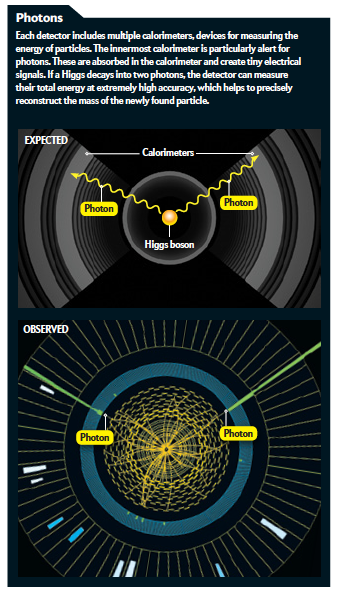 Could we have a condition in any frame?
Momentum Conservation is correct in any frame!
Inner porducts are invariant, independent of frames.
Decay prodcut energy depends on the angle.
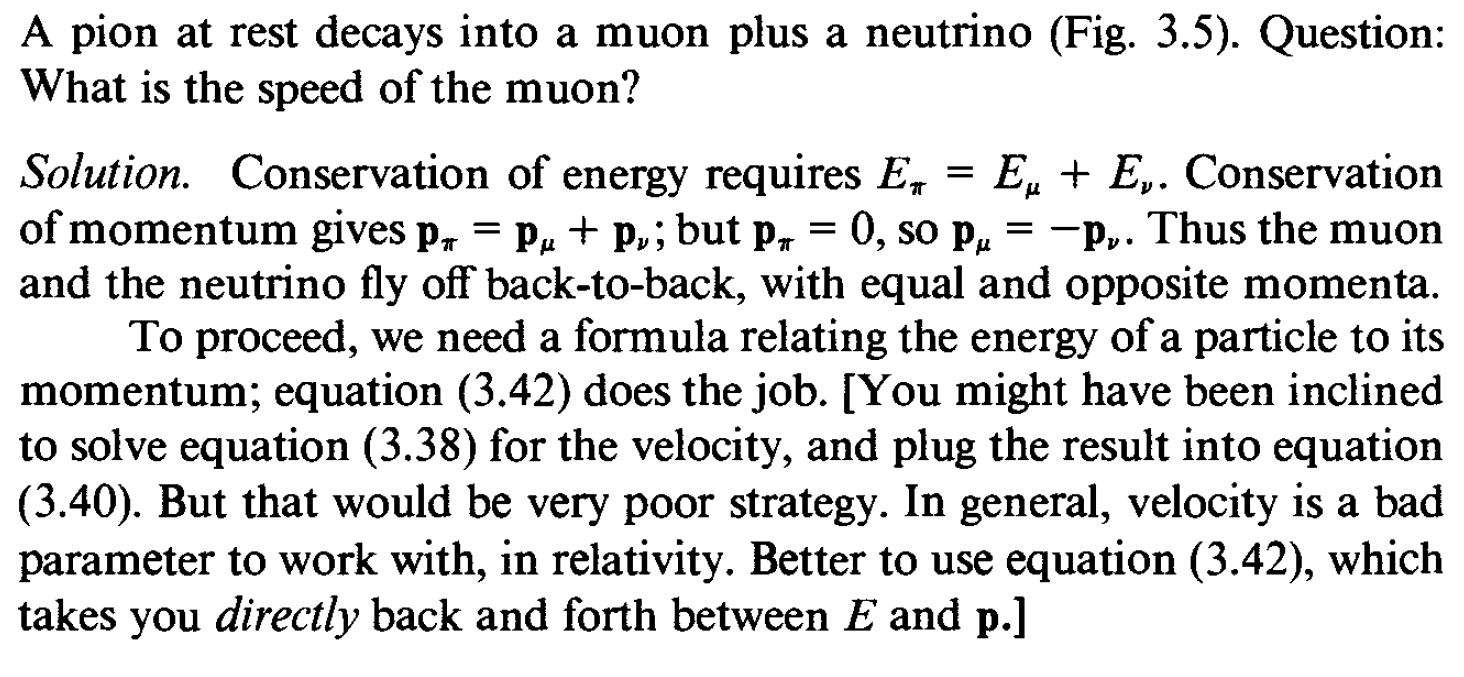 Speed is usually inconvenient to use.
What is the momentum of the muon?
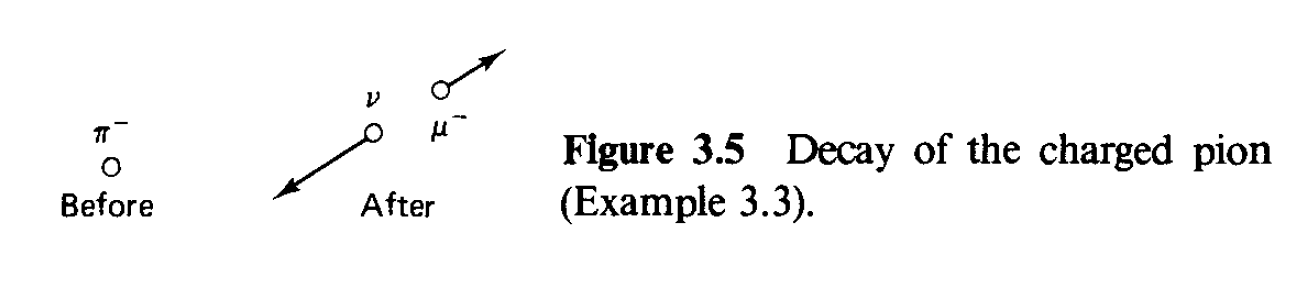 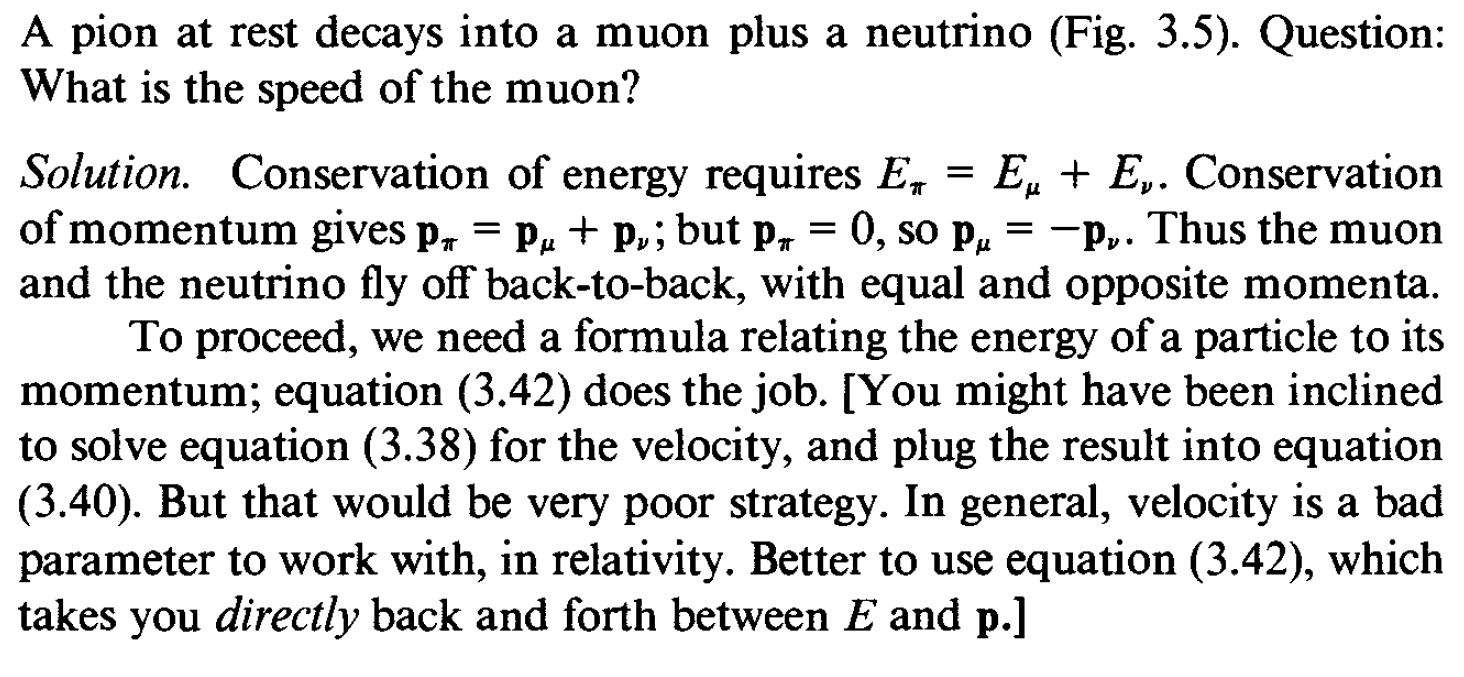 由能量守恆可得：
能量守恆：
能量也可以解出：
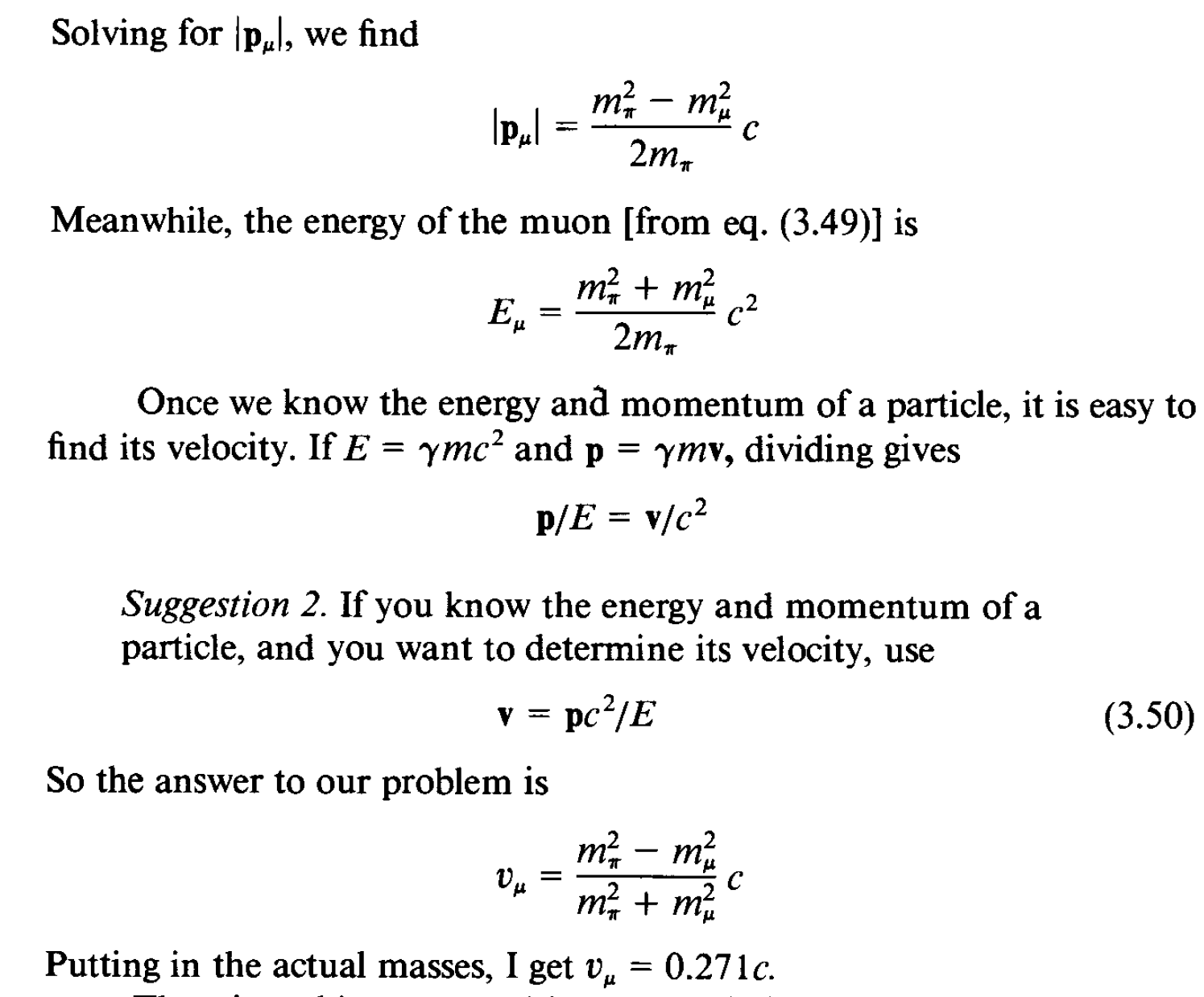 產物粒子的能量與動量大小都是固定的值，可以計算出來！
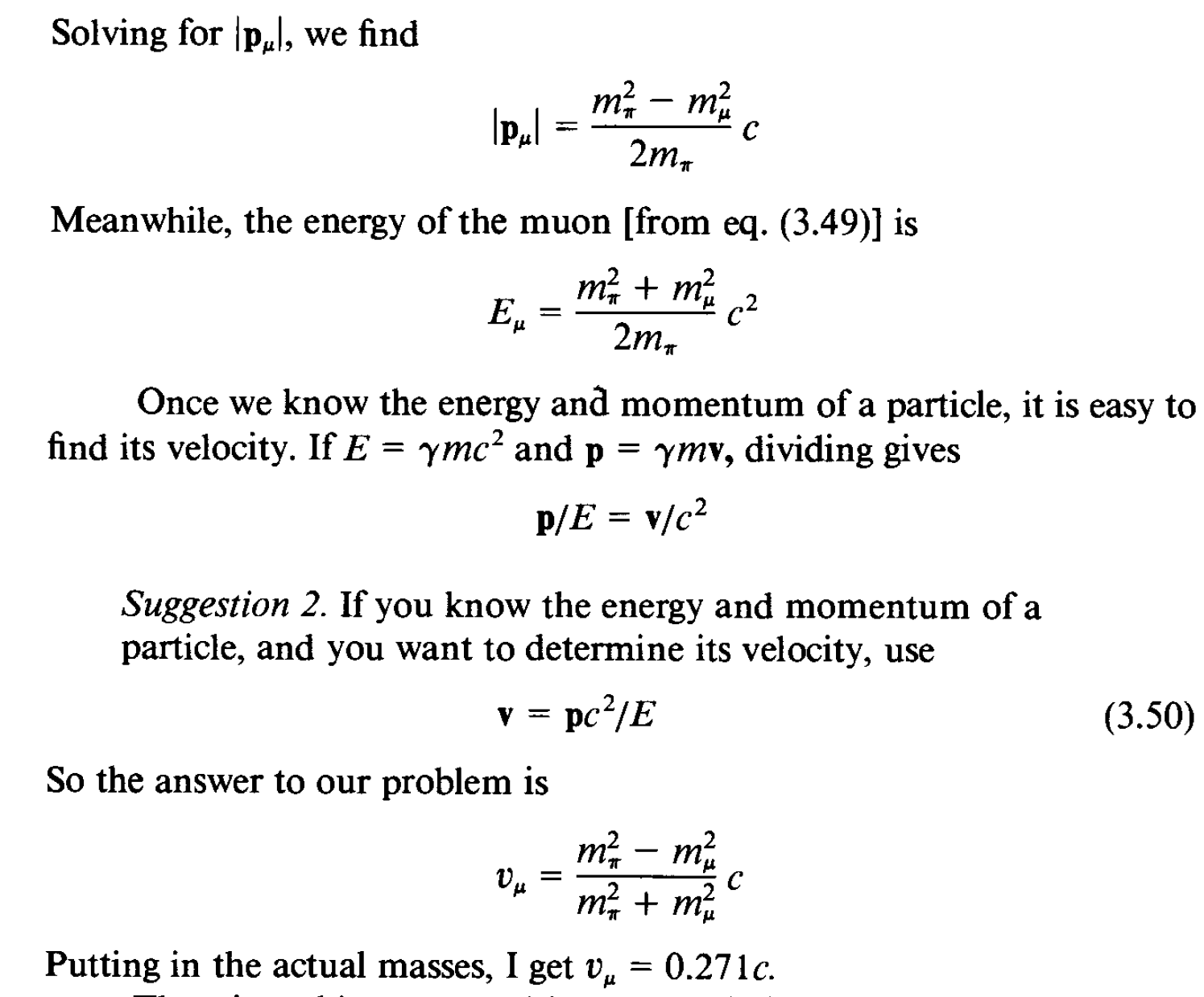 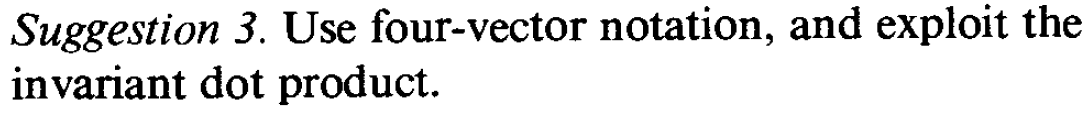 And Remember that for any real particles:
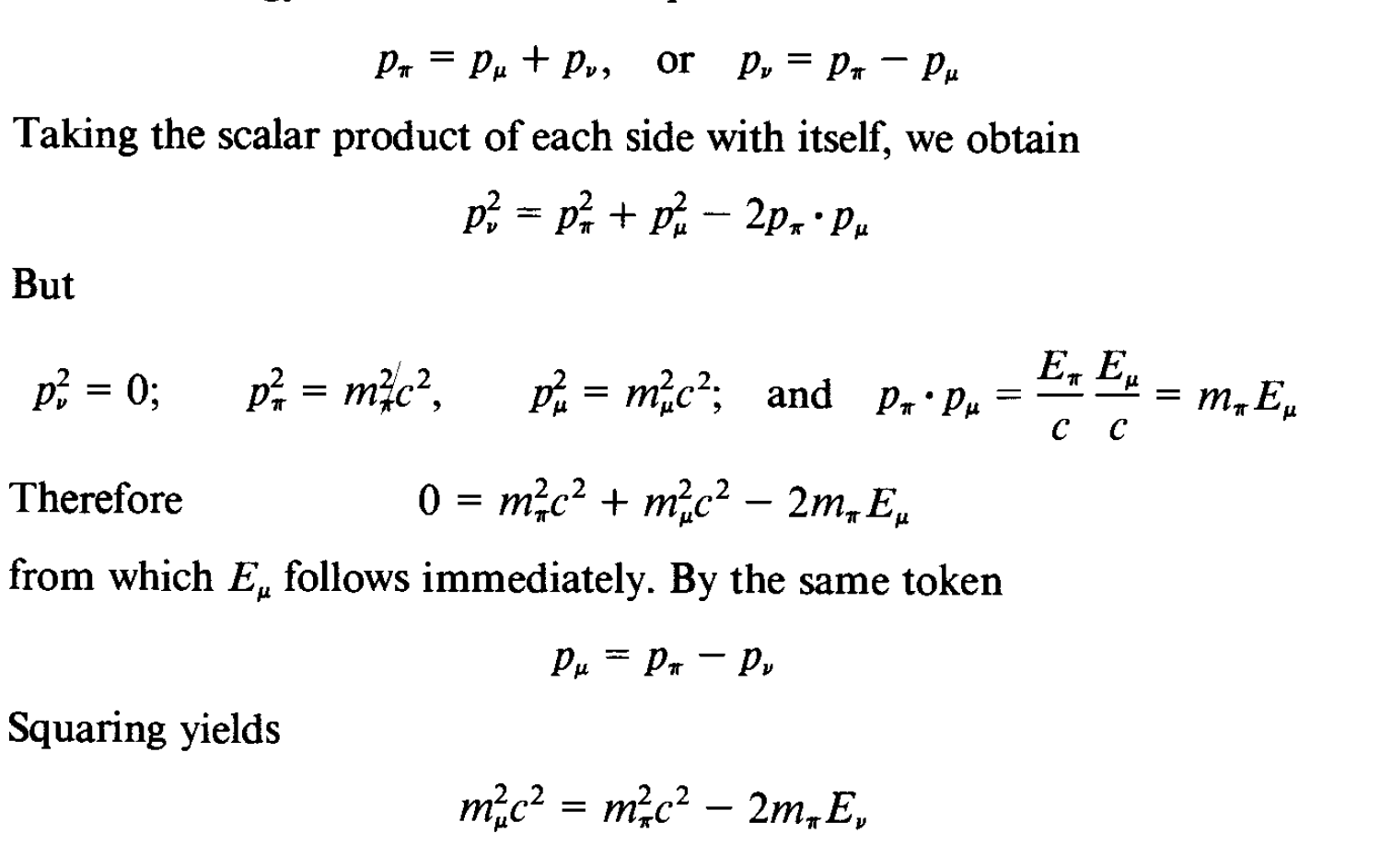 Condition for any frame
In COM
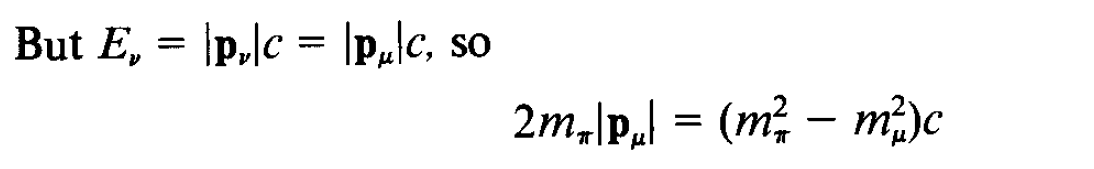 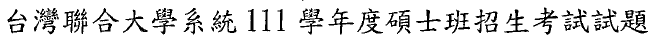 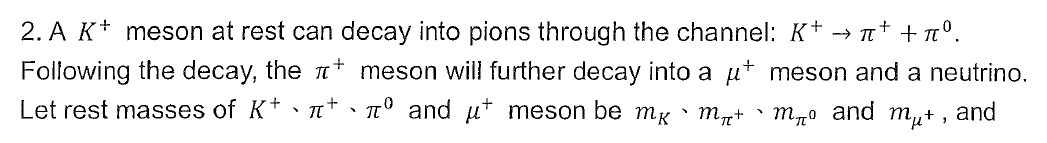 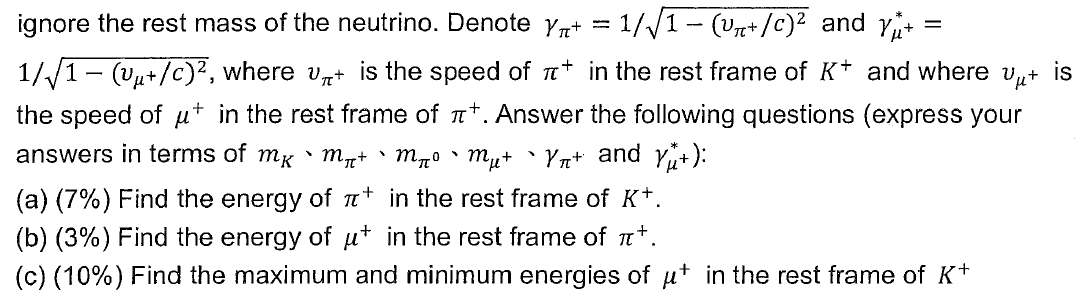 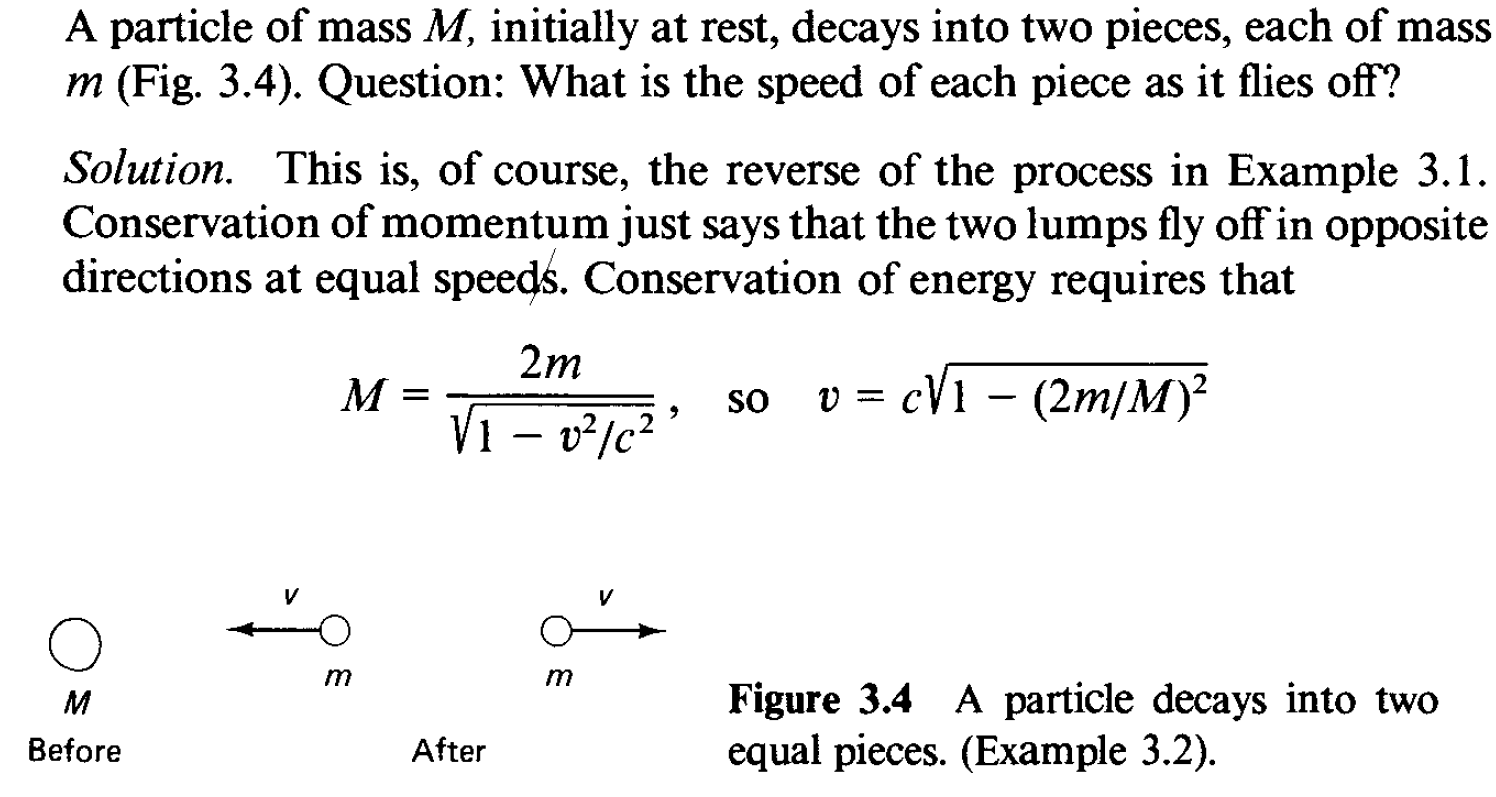 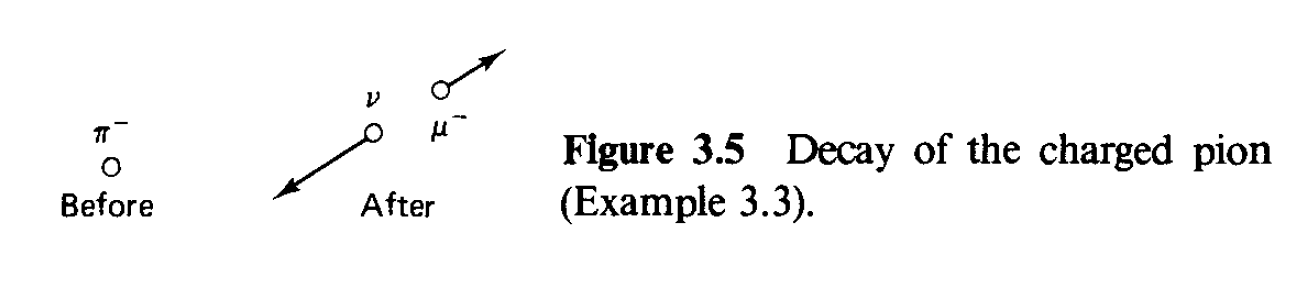 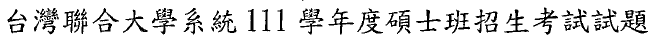 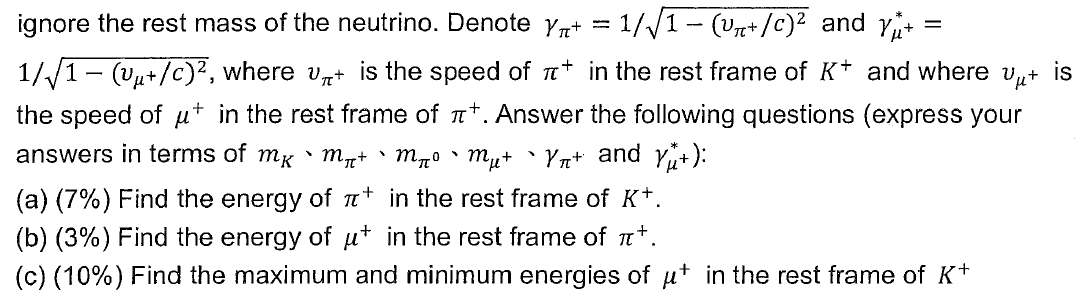 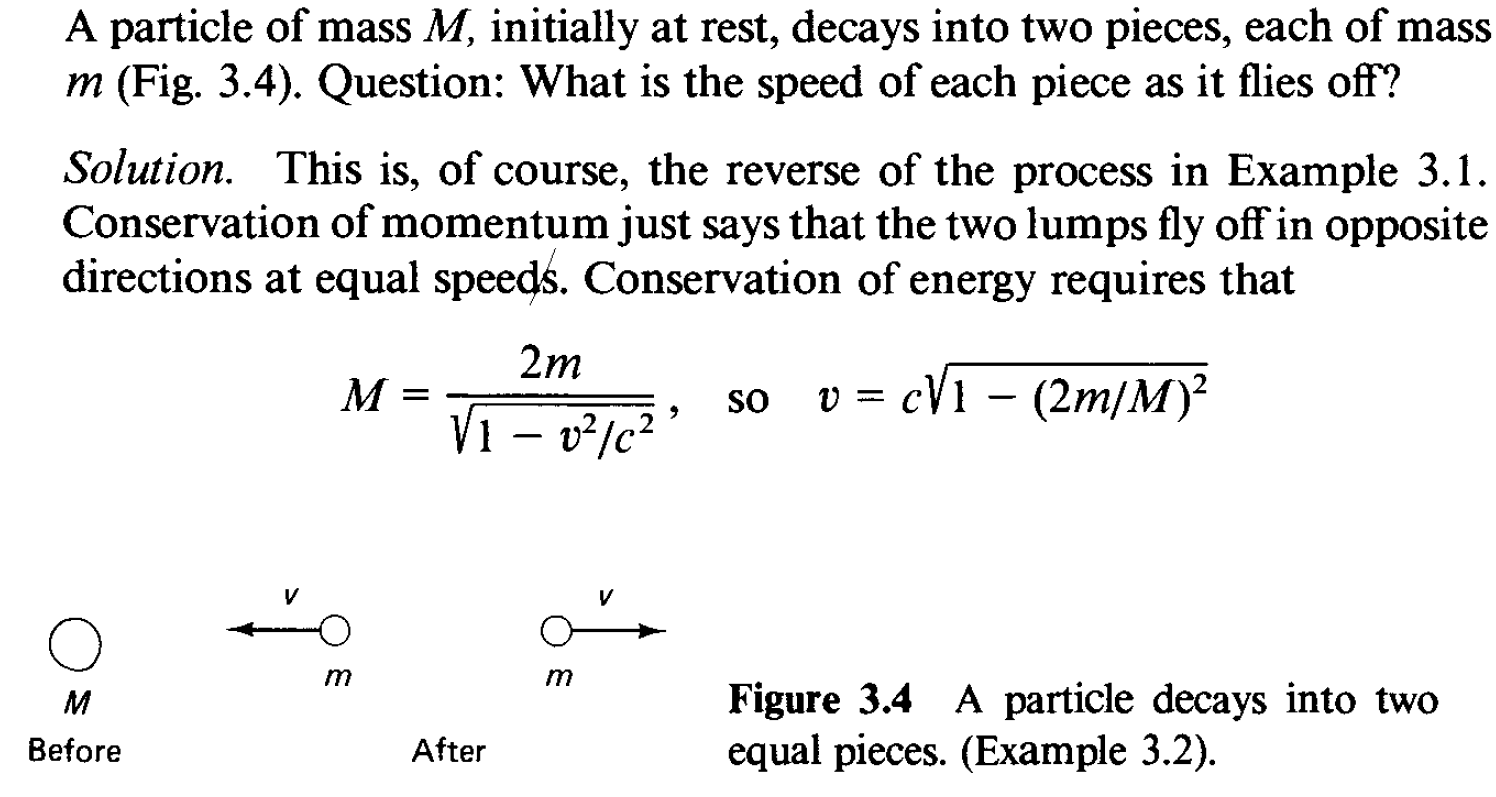 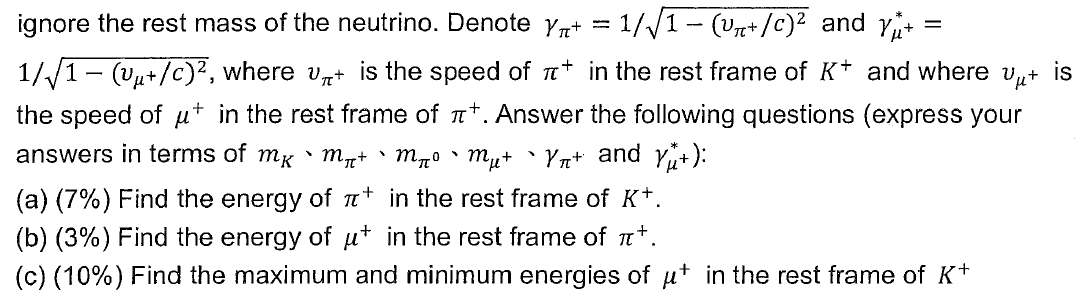 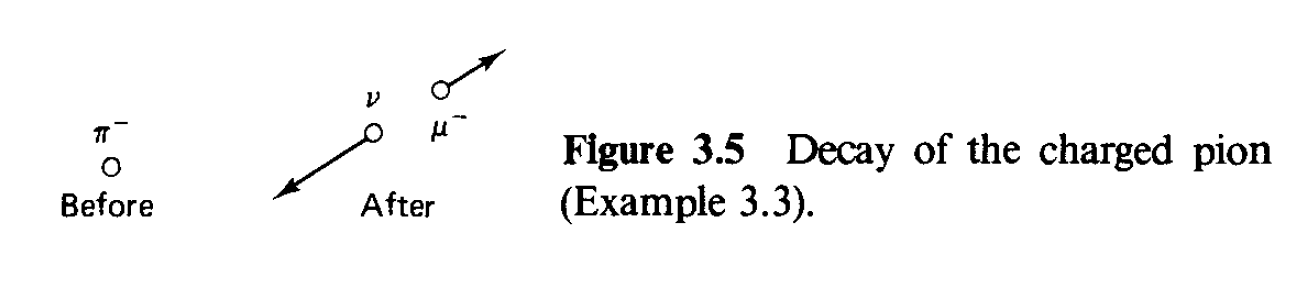 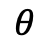 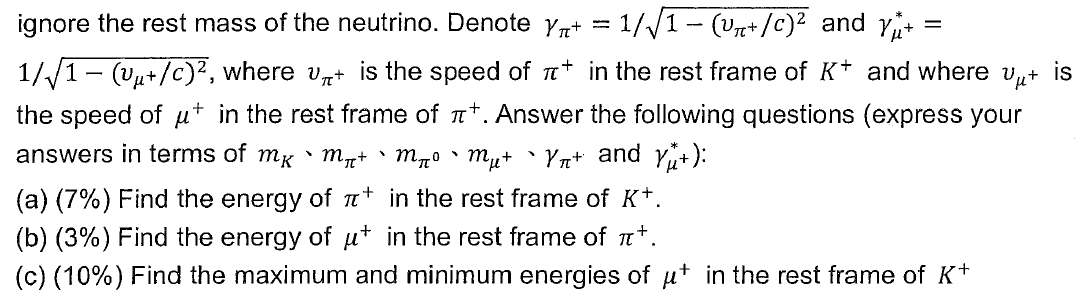 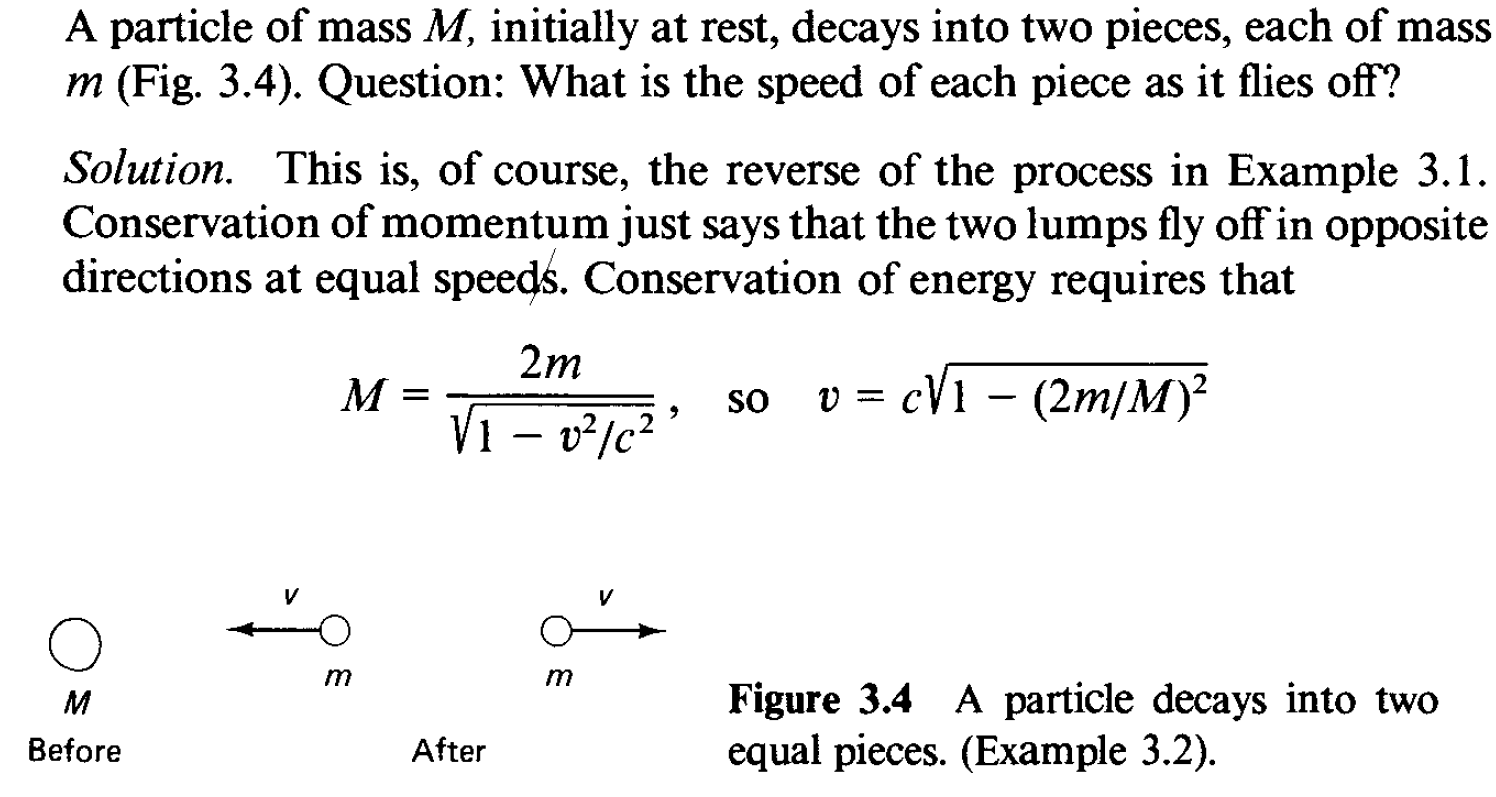 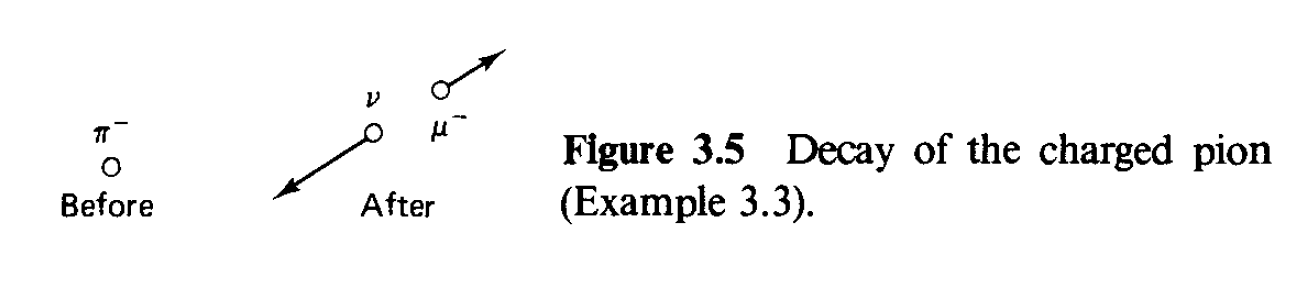 二體衰變能量與動量都固定，因此此式只有角度可變！
康普頓效應 Compton Scattering
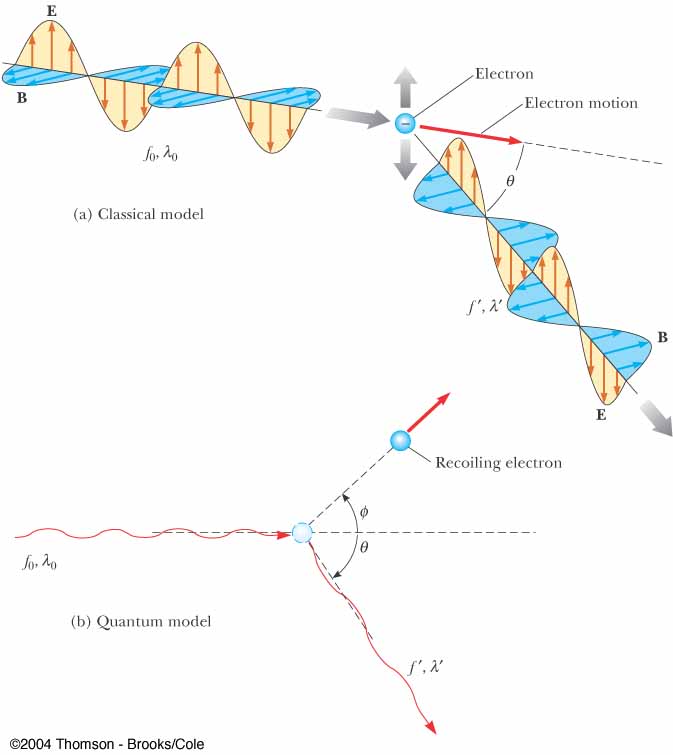 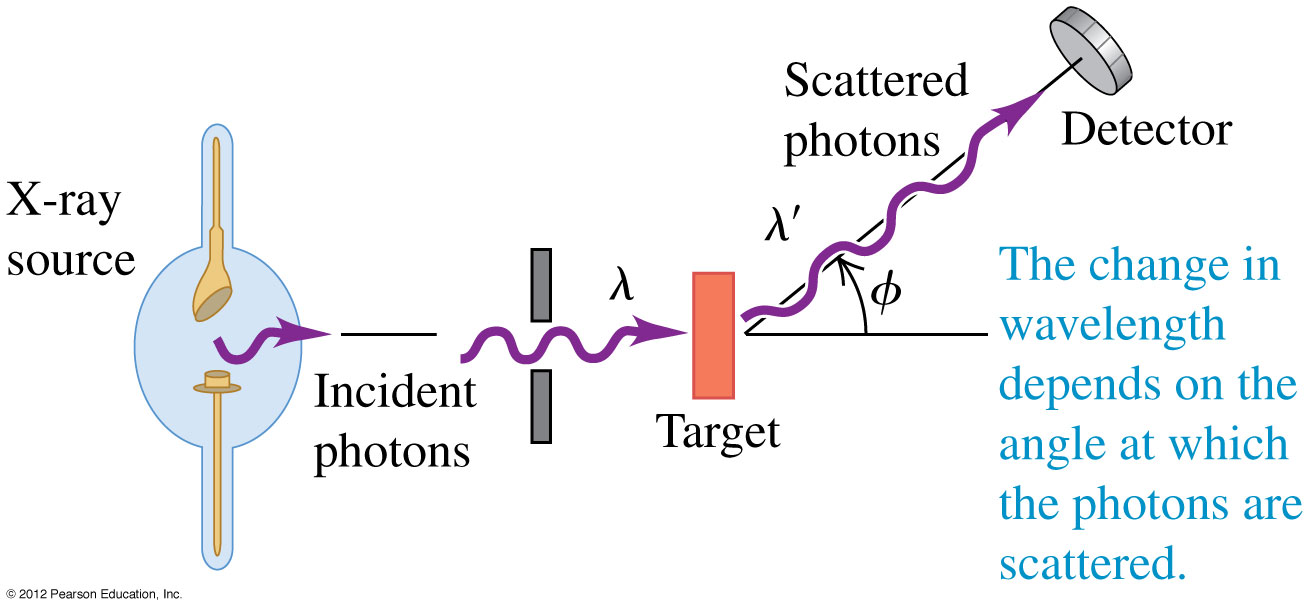 光子，與電子碰撞後，光子動量會改變。因此波長會改變。
這是典型的相對論性二體彈性碰撞。
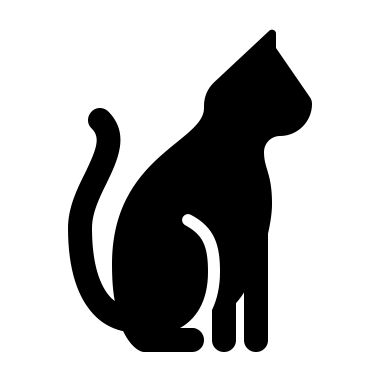 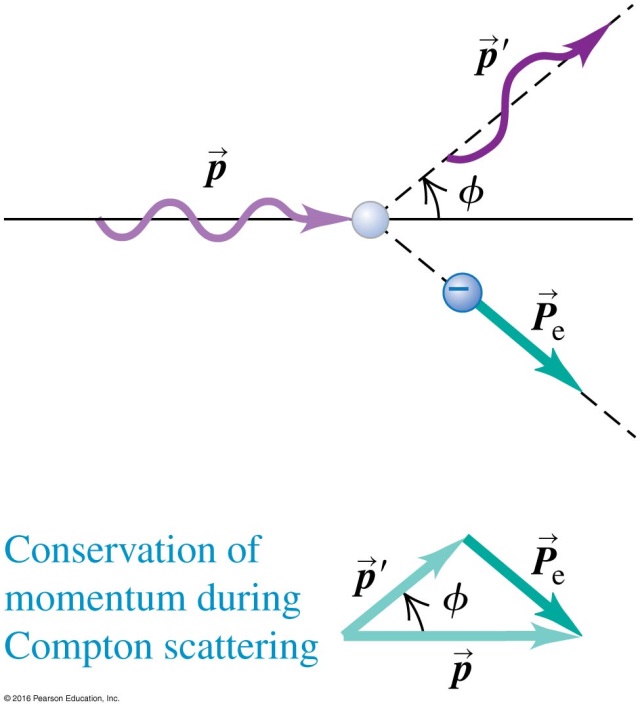 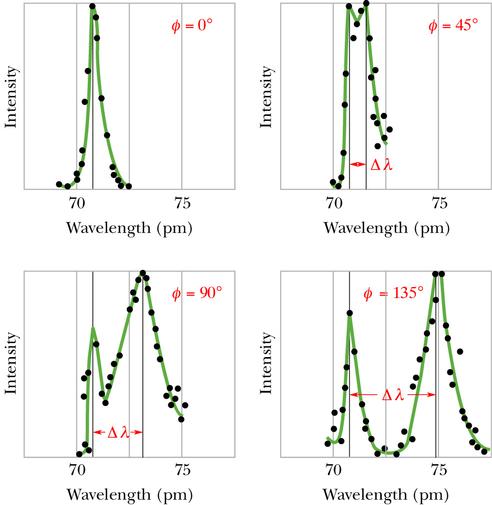 見課本推導。
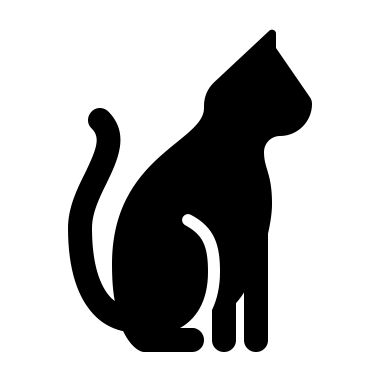 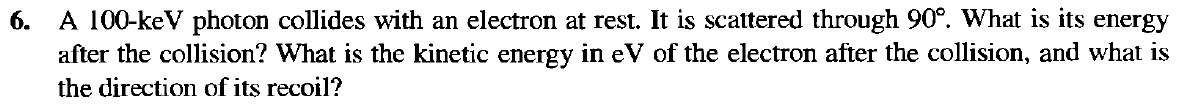 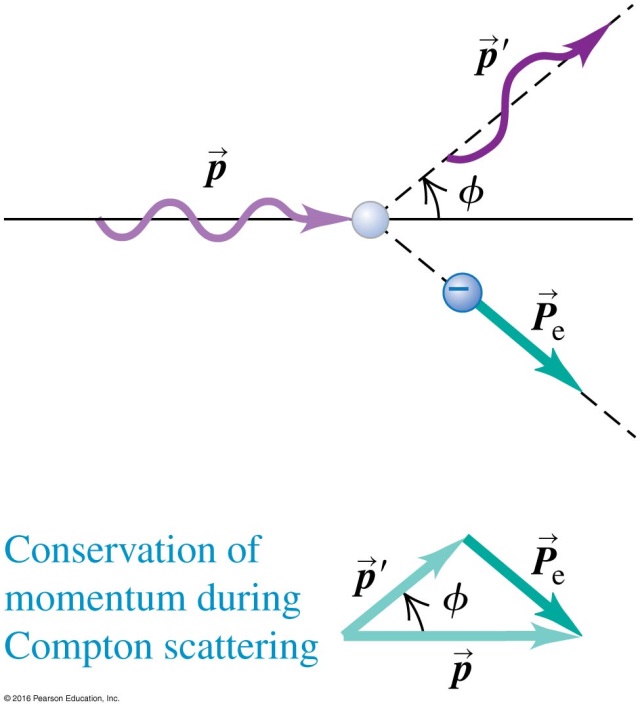 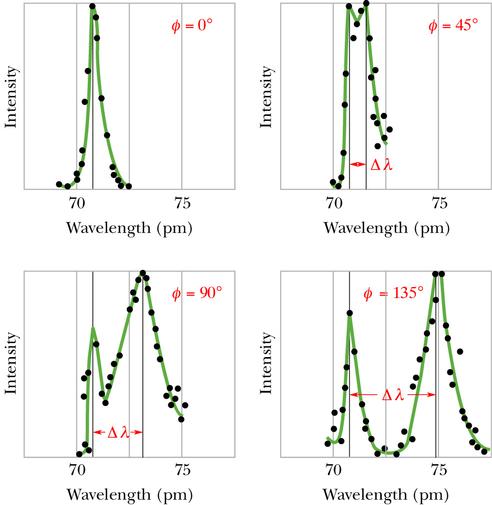 解題訣竅：寫下各個粒子的動量大小，用上動量守恆：
兩光子動量正好是散射電子動量的分量！
將各個粒子的能量以其動量大小表示。用上能量守恆。
因為光子質量為零，因此：
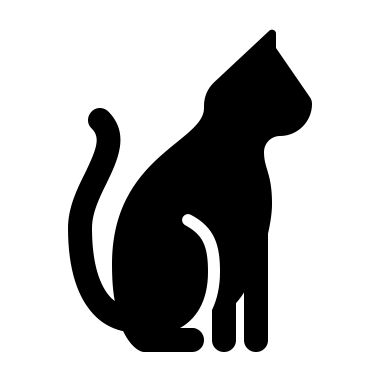